Министерство образования РМ                   ПОРТФОЛИОБалахоновой Ирины Вячеславовнывоспитателя муниципального дошкольного образовательного учреждения городского округа Саранск «Детский сад № 79»Дата  рождения: 22.11.1987 г .Профессиональное образование: высшее, ГОУ ВПО им. А. П. Гайдара Специальность: «Педагогика и методика начального образования»квалификация: Учитель начальных классов, истории и географии.Диплом: ВСГ5677889Общий трудовой стаж: 15 летСтаж педагогической работы (по специальности); 15 летНаличие квалификационной категории: высшая квалификационная категорияДата последней  аттестации:  19.12.2022г.Звание: не имею
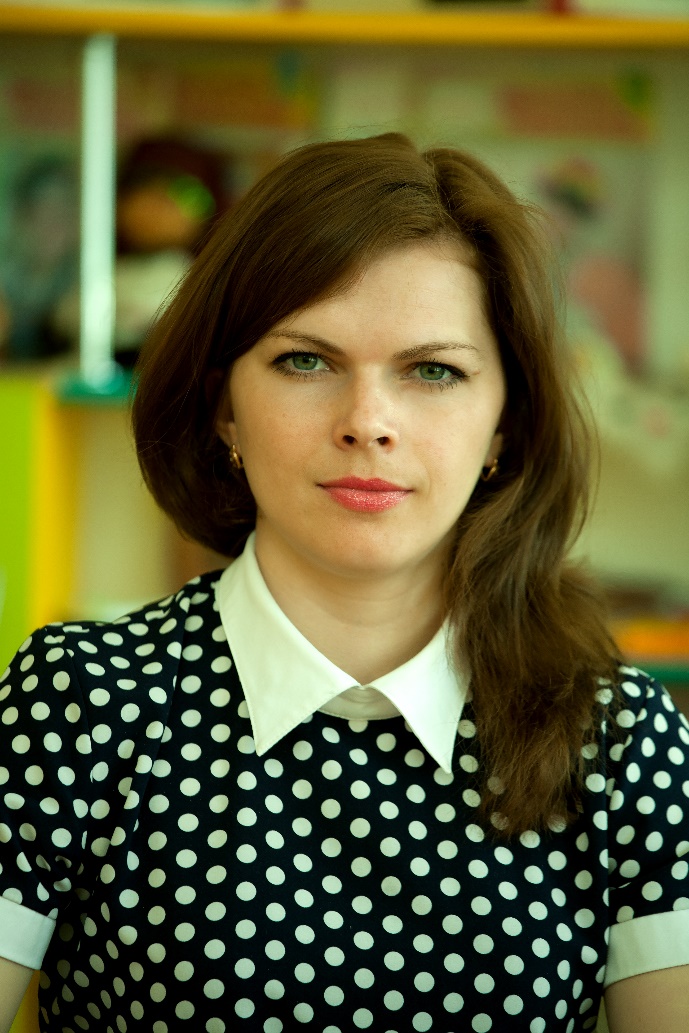 Собственный педагогический опыт размещен на сайте МДОУПедагогический опыт Балахоновой Ирины Вячеславовны«Сенсорное развитие в процессе познания ребенком окружающего мира»https://upload2.schoolrm.ru/iblock/297/29735f44d0253810f4897b80b7fd14e2/Innovatsionnyy-pedagogicheskiy-opyt-gotovyy-Balakhonovoy-I.V..docx
Участие в инновационной   и (экспериментальной) деятельности«Использование эффективных педагогических технологий в речевом развитии детей дошкольного возраста» 2018-2023 г.г.
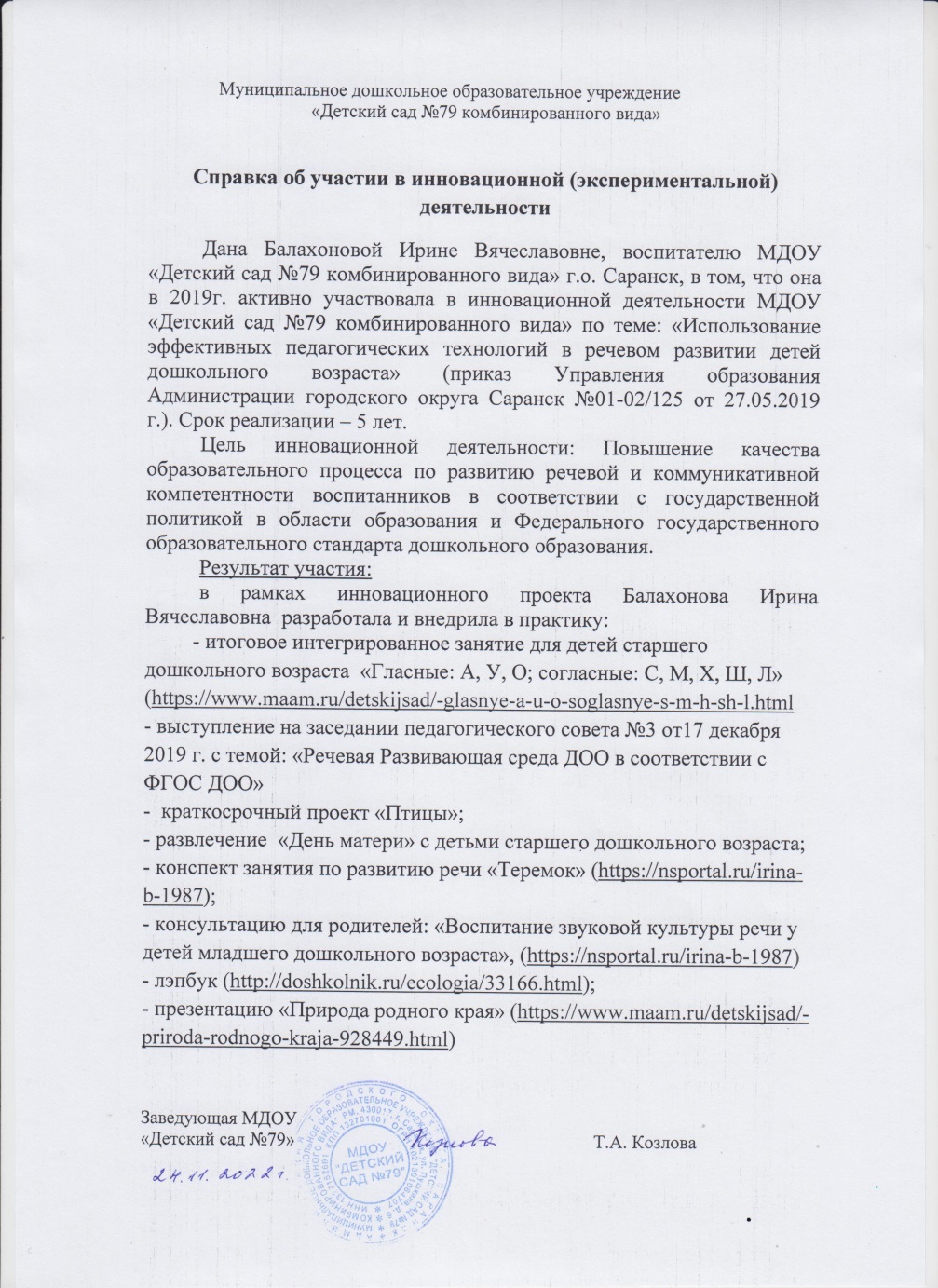 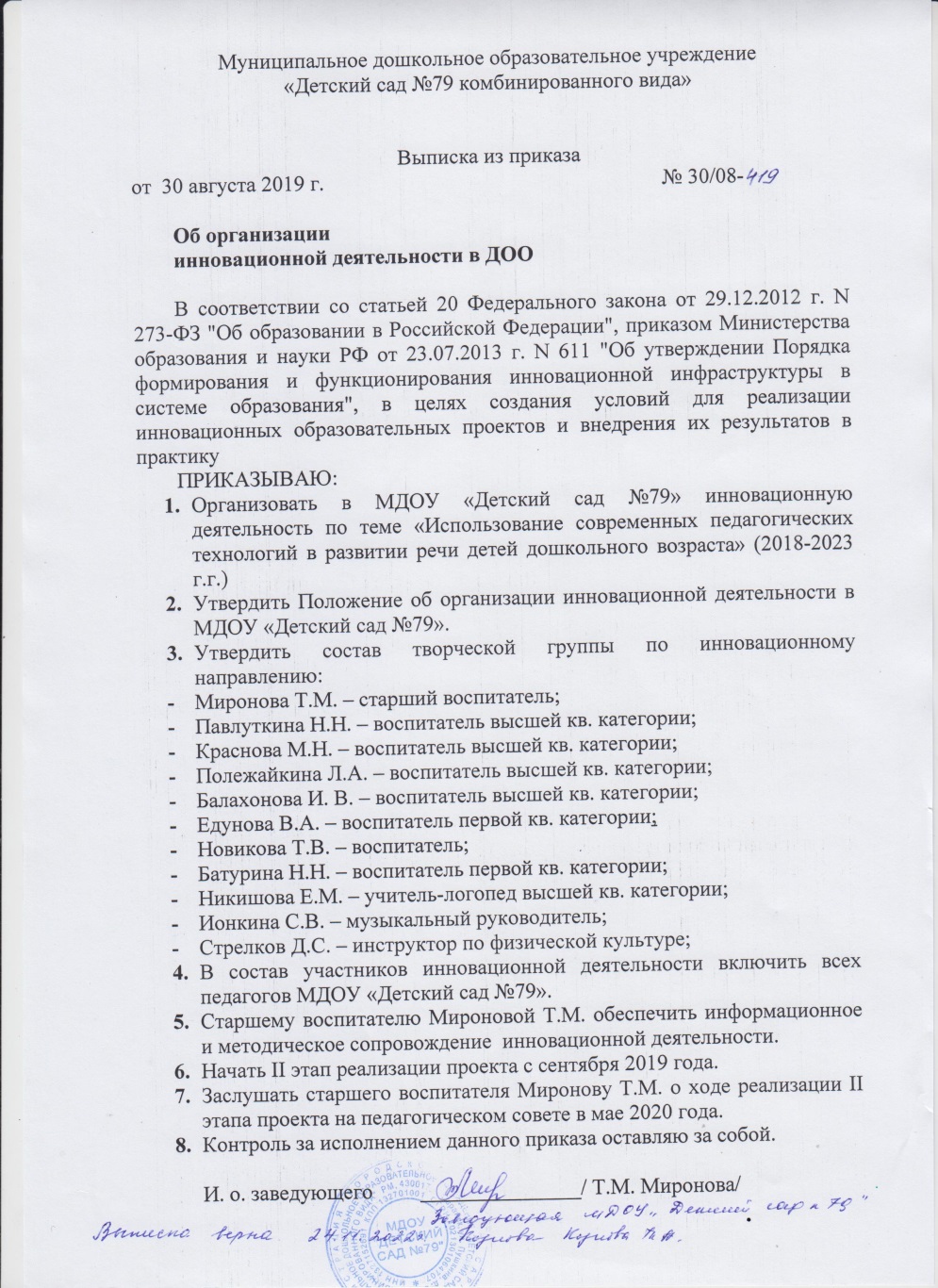 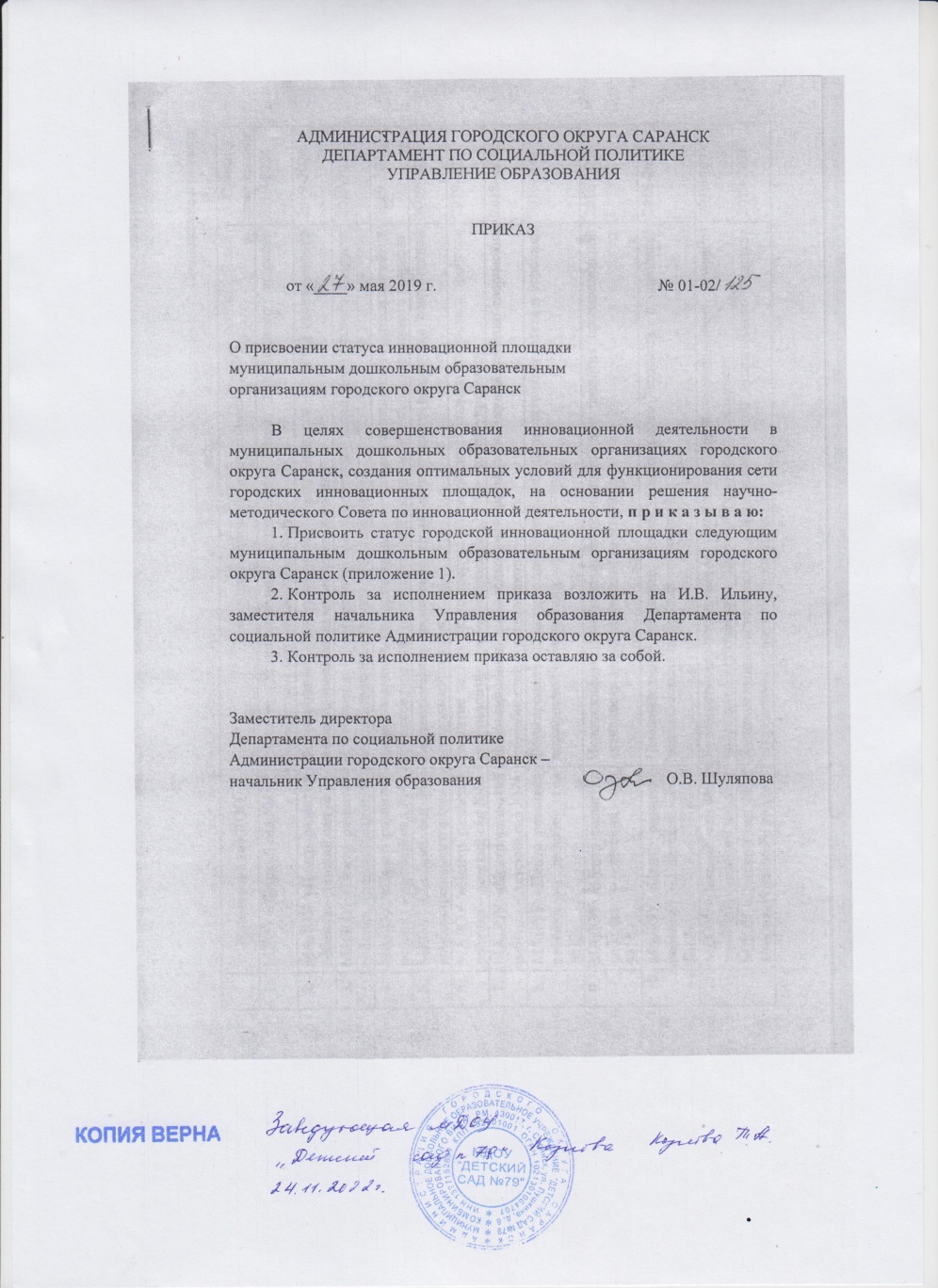 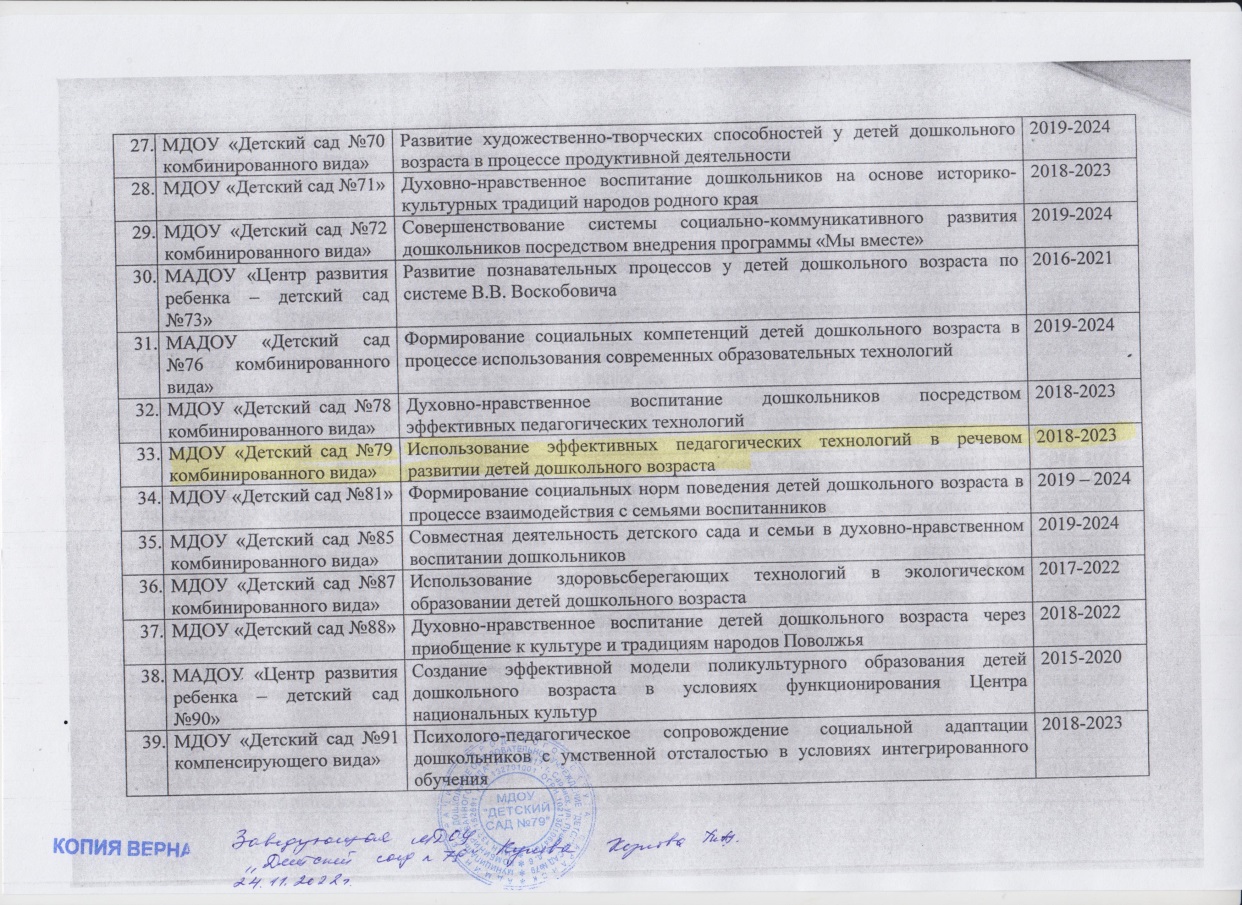 Наставничество
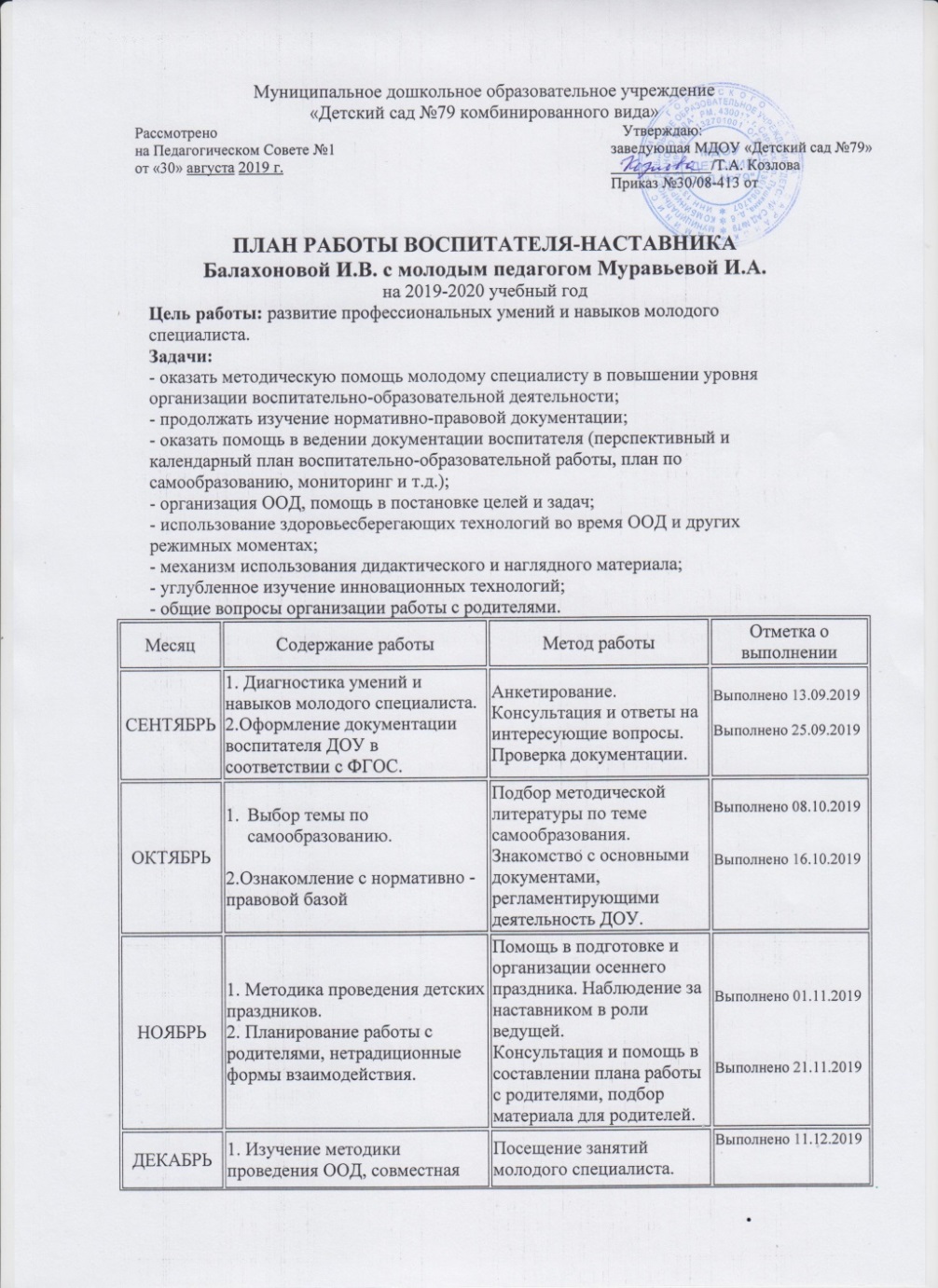 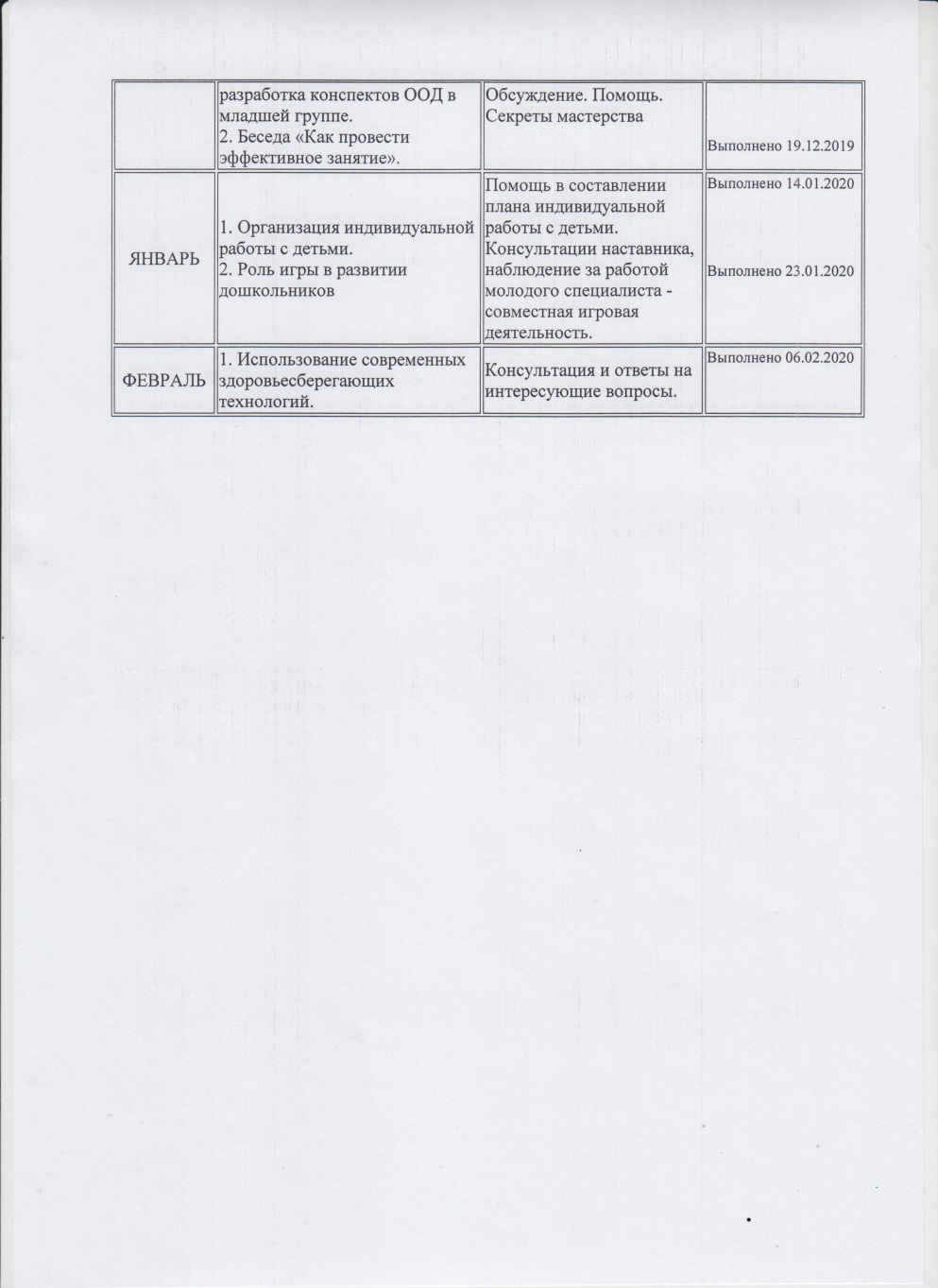 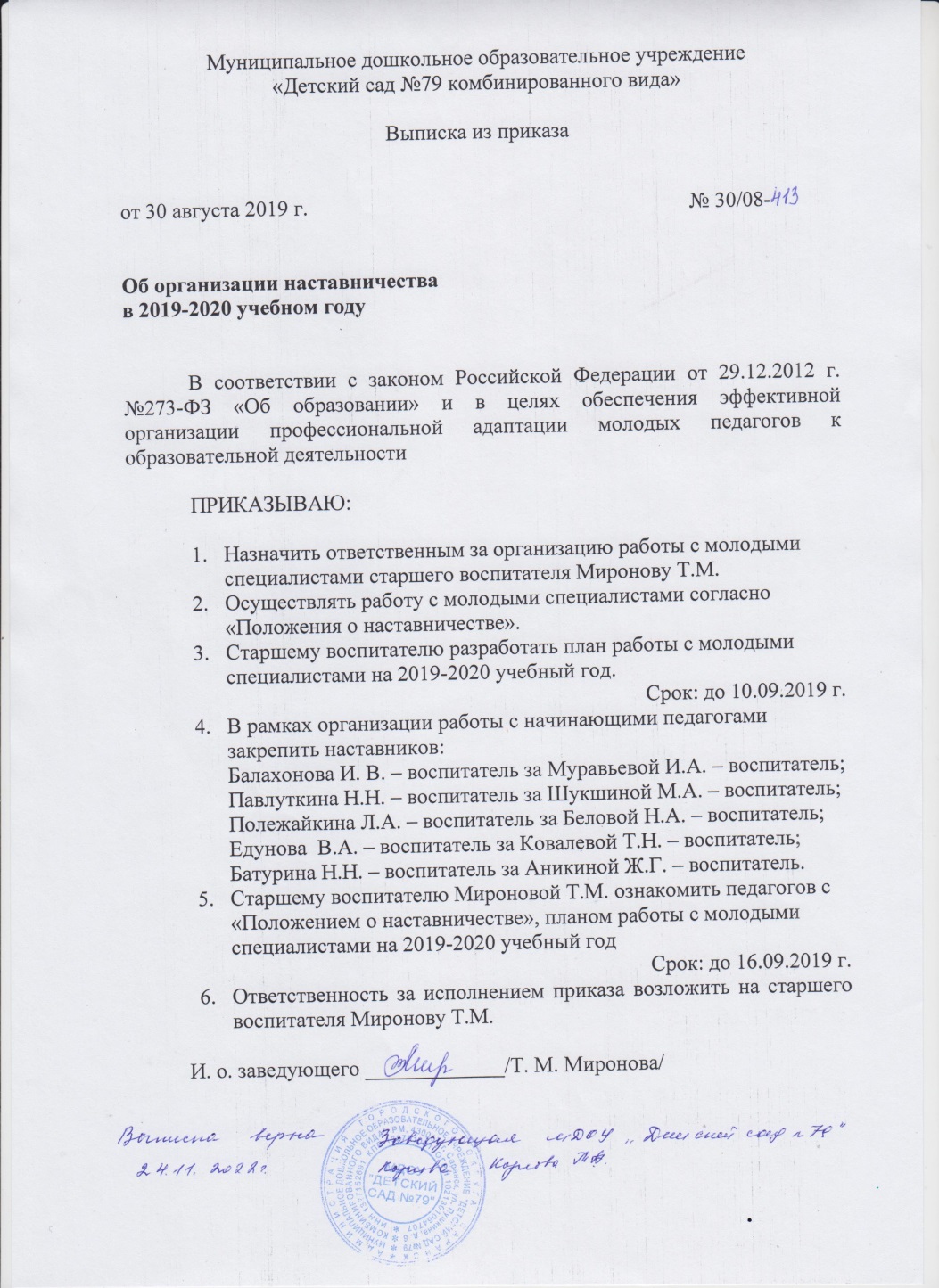 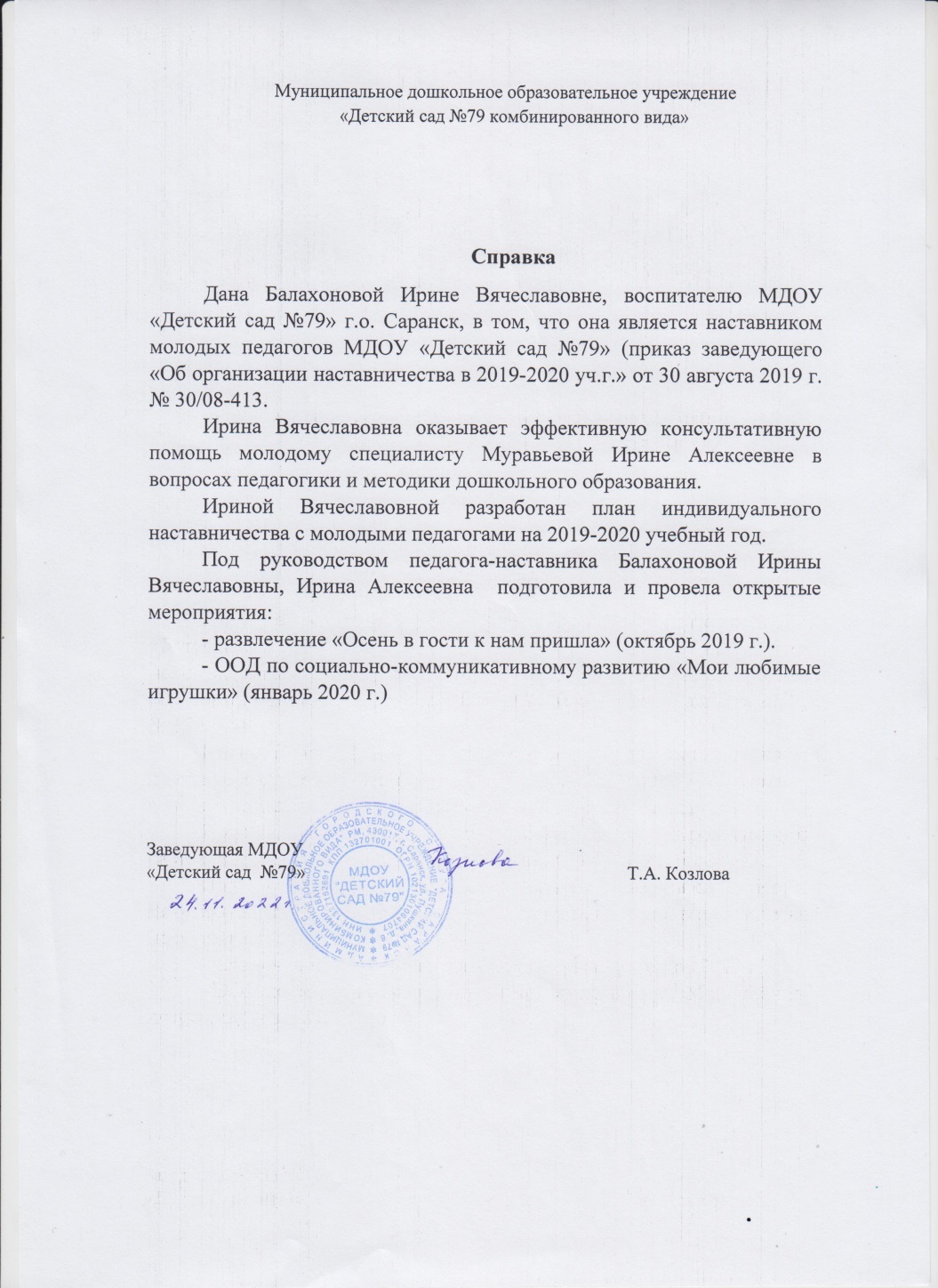 Наличие публикаций
ИнтернетКонспект ООД  в старшей группе «Путешествие в мир живой природы»https://www.art-talant.org/publikacii/71629-puteshestvie-v-mir-ghivoy-prirodyМуниципальный2019 г. - Открытое занятие по обучению грамоте в старшей группе на тему: "Обобщение. Гласные А, О, У, согласные М, Ш, С, Л, Х".Официальный сайт МДОУ «Детский сад №79»https://ds79sar.schoolrm.ru/sveden/employees/10023/400977/?sphrase_id=1767038РеспубликанскийСтатья «Духовно – нравственное воспитание детей дошкольного возраста»В сборнике «Эффективные практики РМ: дошкольное и начальное общее образование»РоссийскийСтатья Лэпбук «Сохраним леса Мордовии» Всероссийское Сетевое издание «Дошкольник.РФ»
Интернет
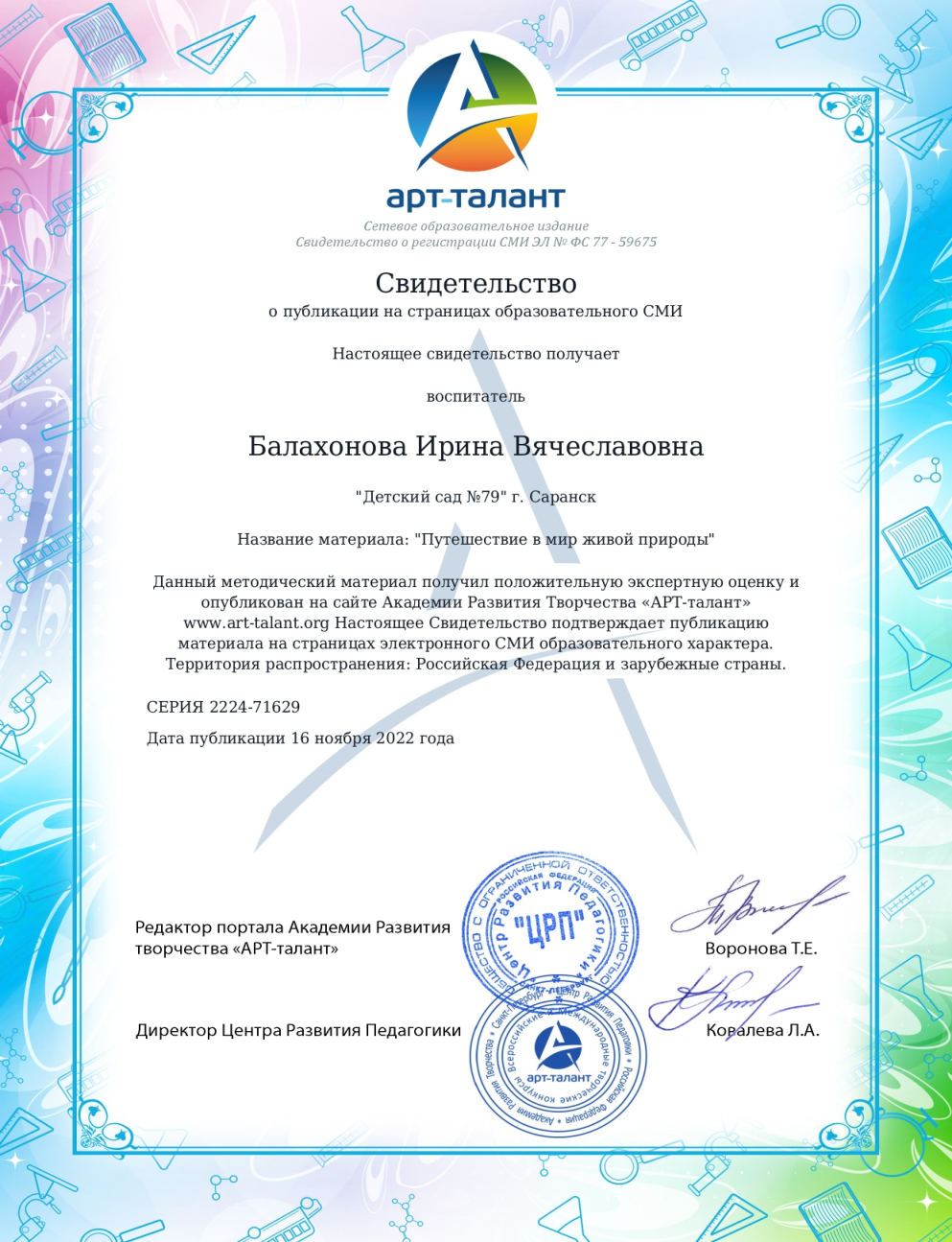 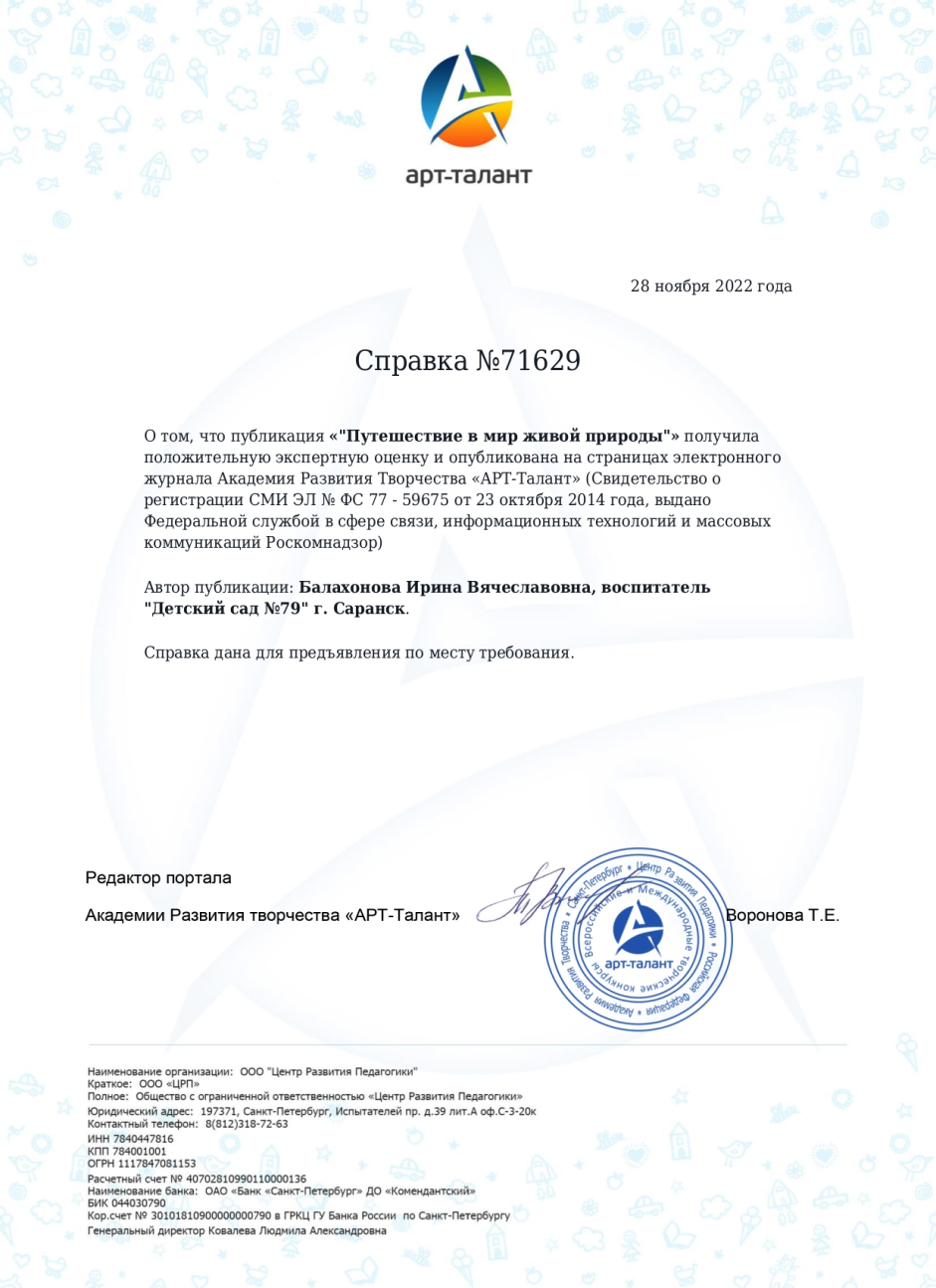 Республиканский
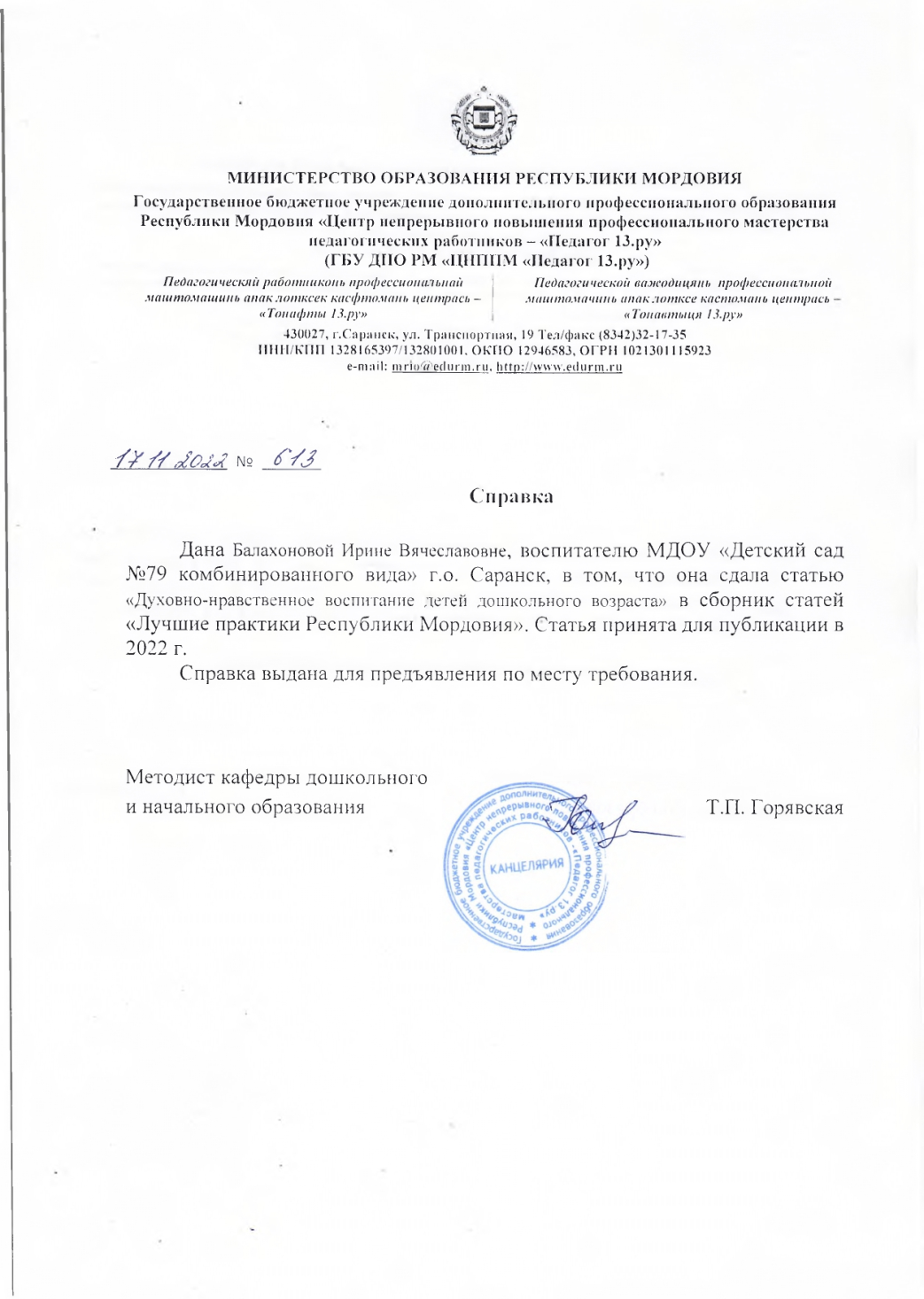 Российский
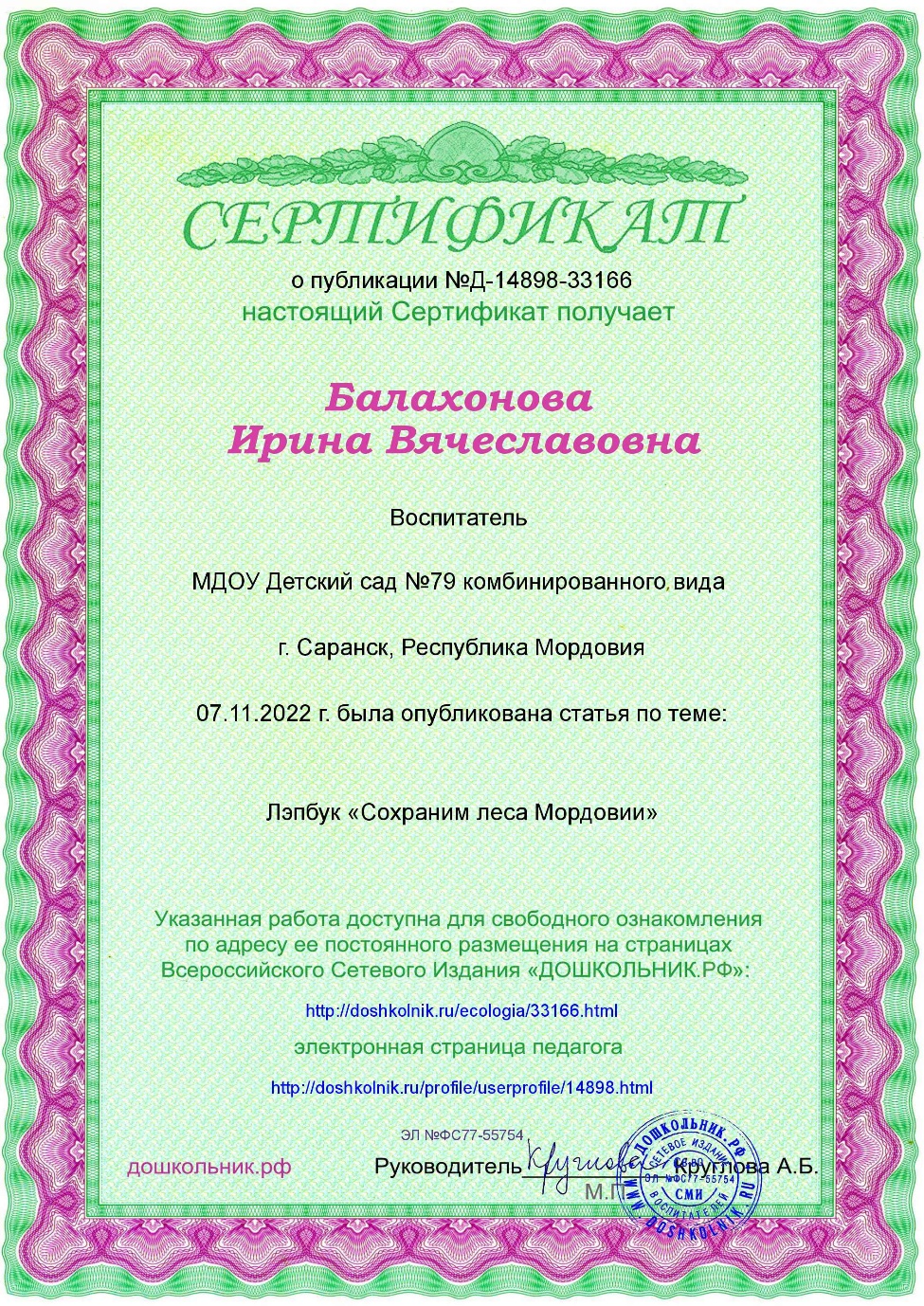 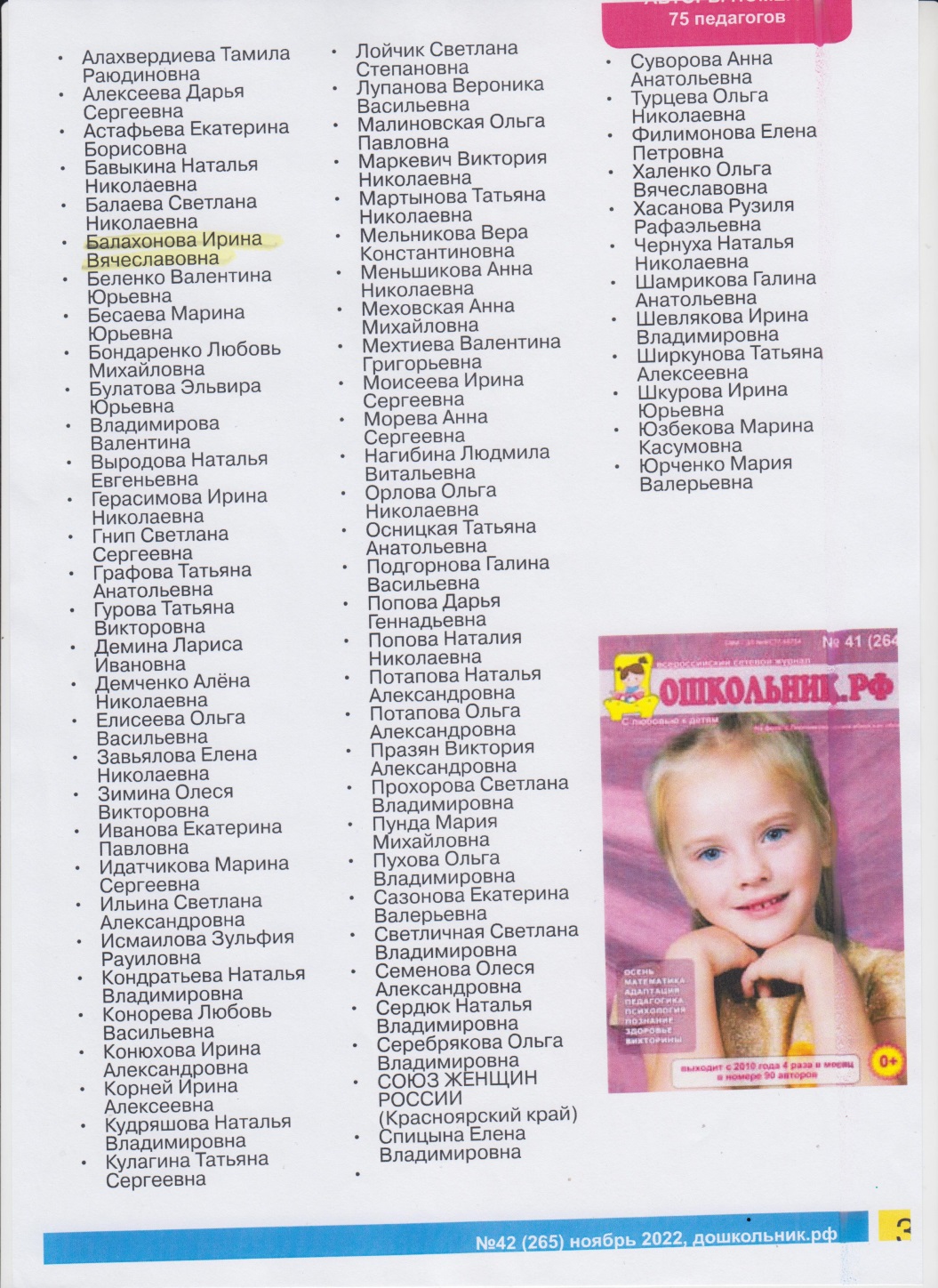 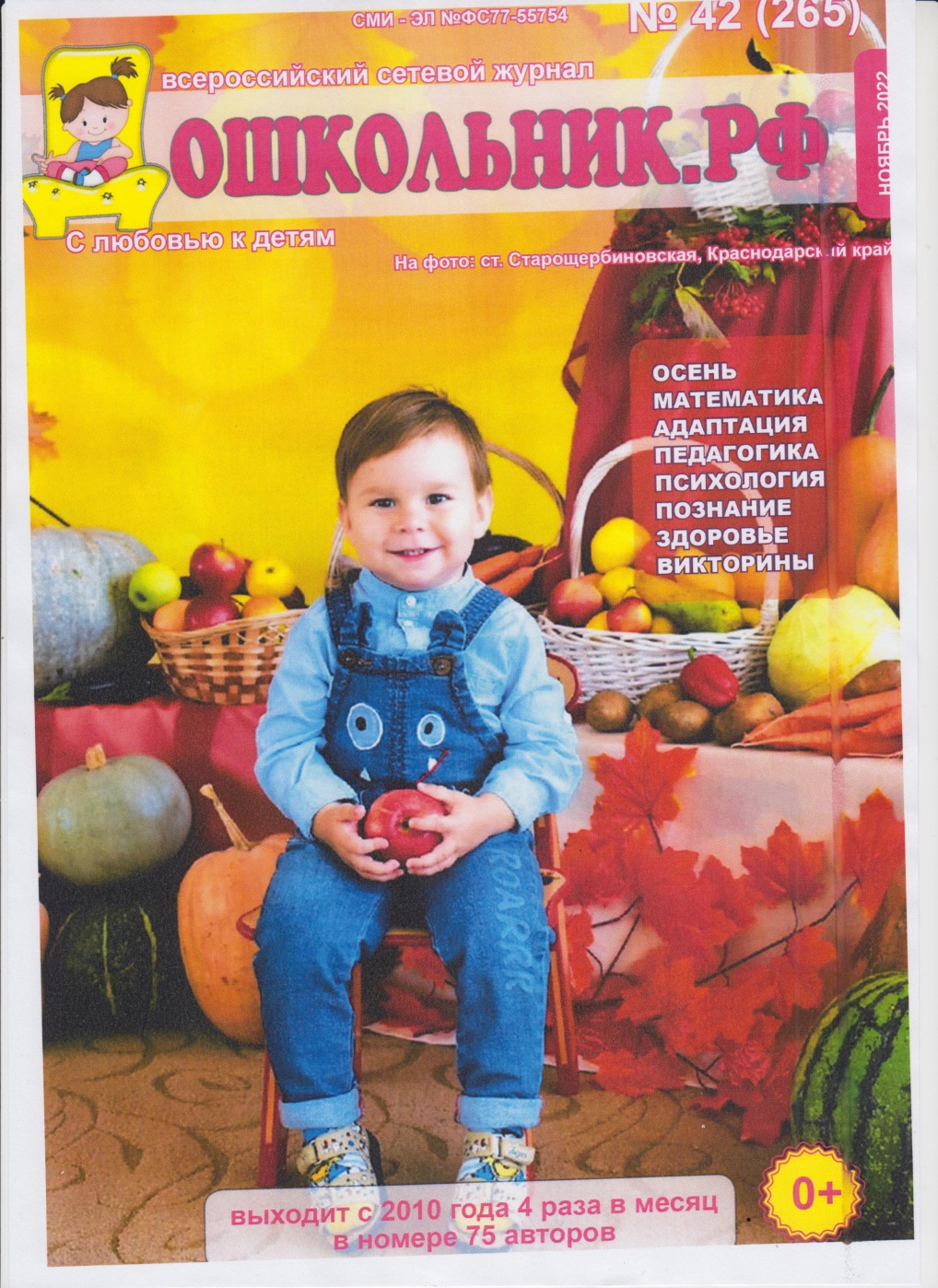 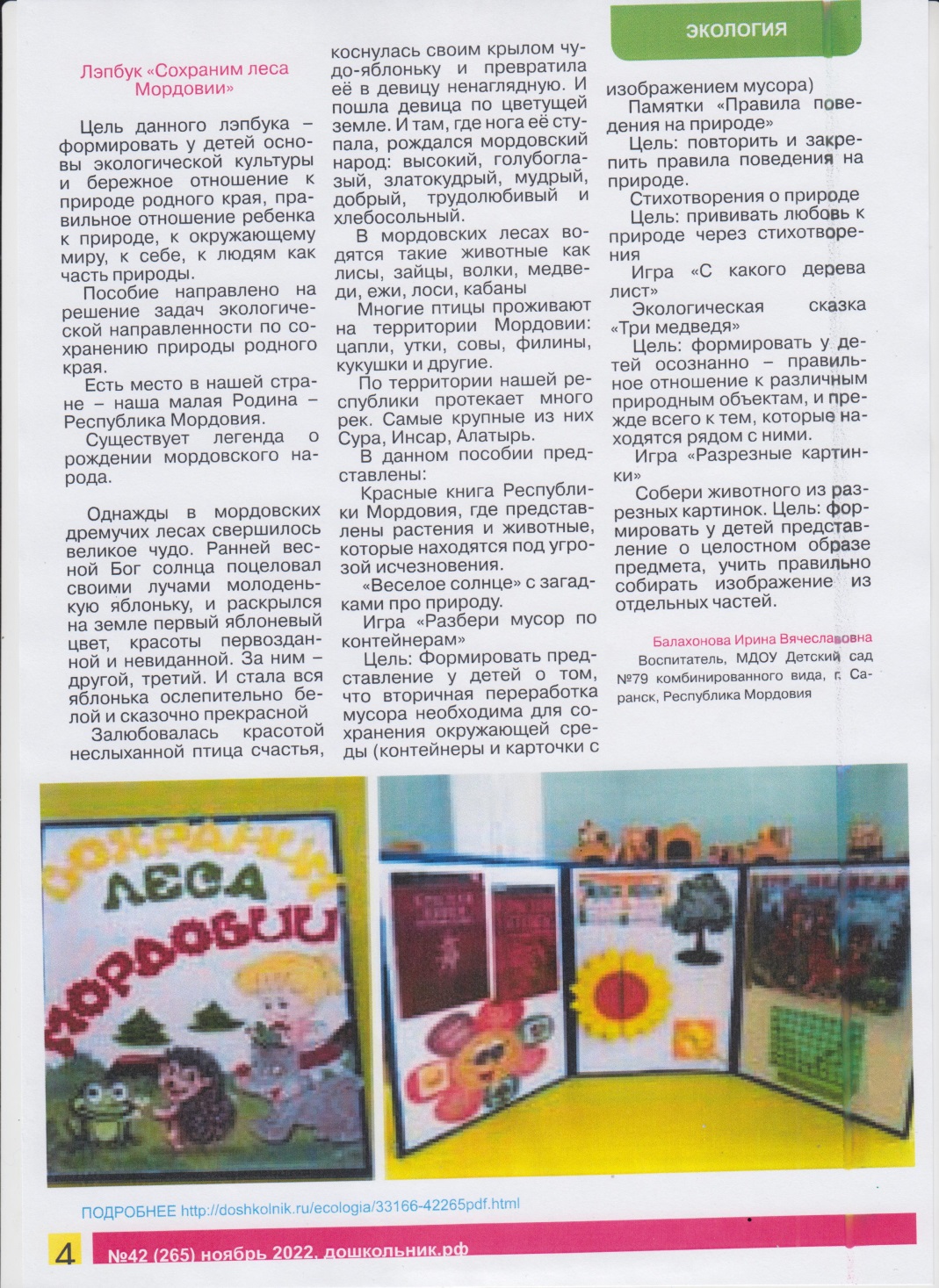 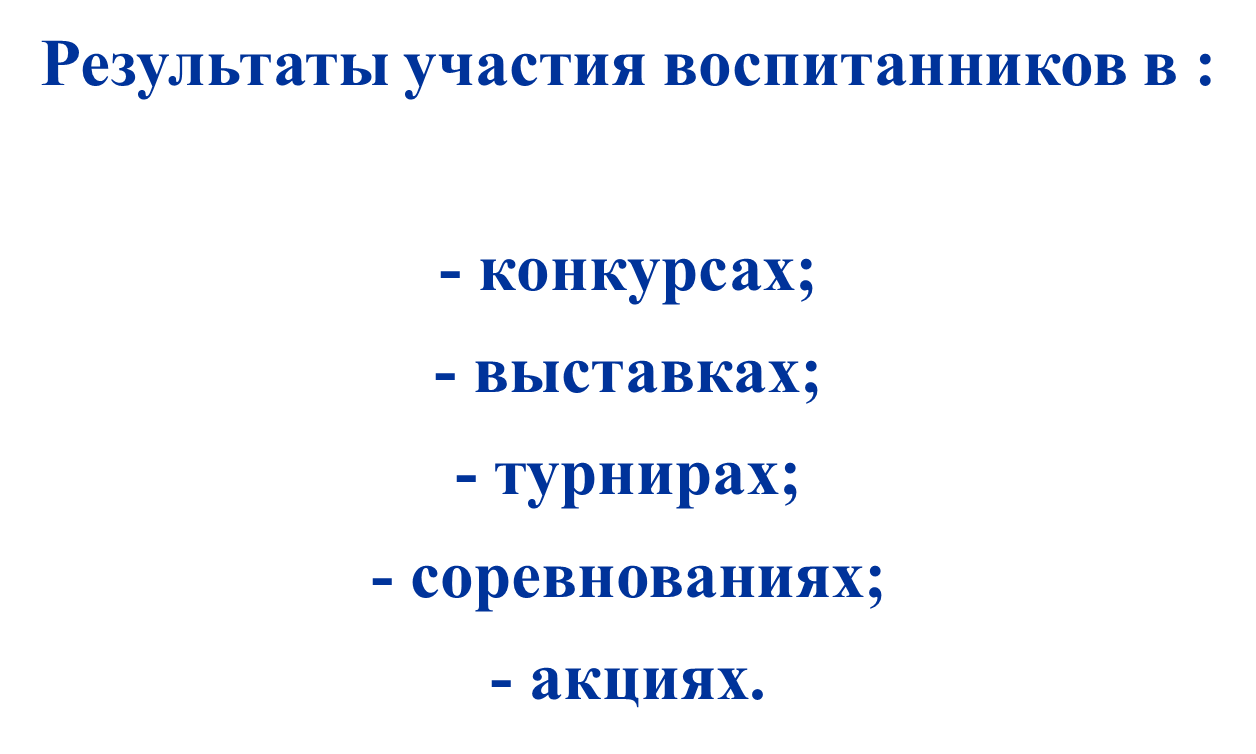 Интернет
1.Диплом I степени за участие в мероприятии Международная викторина для дошкольников «Мифы и легенды России», Диков Савелий . Портал «Совушка».
2. 2022 г. Диплом I степени в Международном творческом конкурсе «Дары осени» Озиева Ксения.

Муниципальный 
2020 г. грамота в видео - конкурсе «Валентинка», дети  старшей группы №6. МБУК  «Дом Культуры «Луч».
Республиканский 
1. 2021г.  2 место в республиканском конкурсе «Зимняя сказка» ЛДПР  Молозя Егор.
Всероссийский 
1. 2019г. Диплом участника в Международном эвристическом конкурсу для детей дошкольного возраста «Совенок – 2019» Диков Савелий
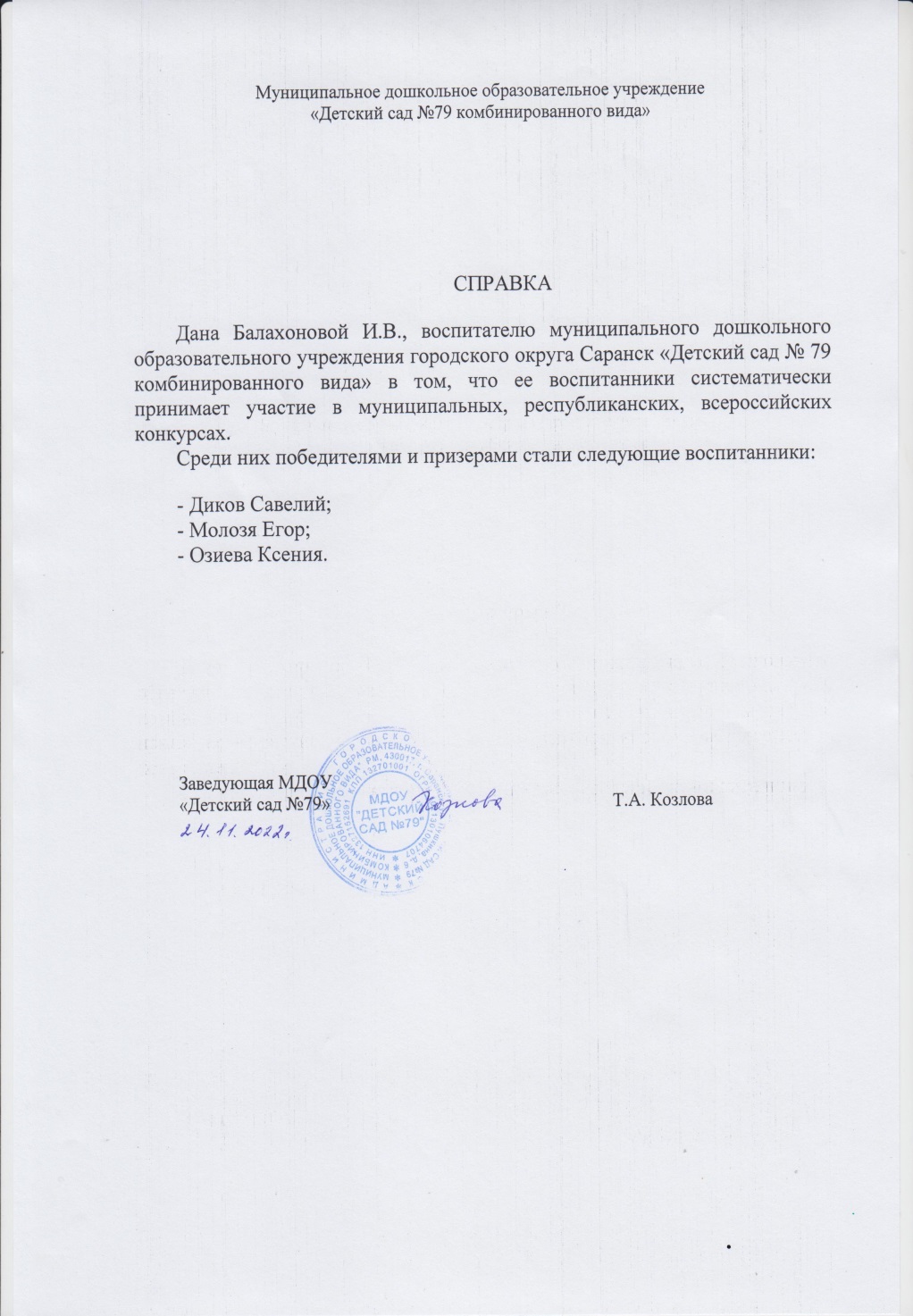 интернет
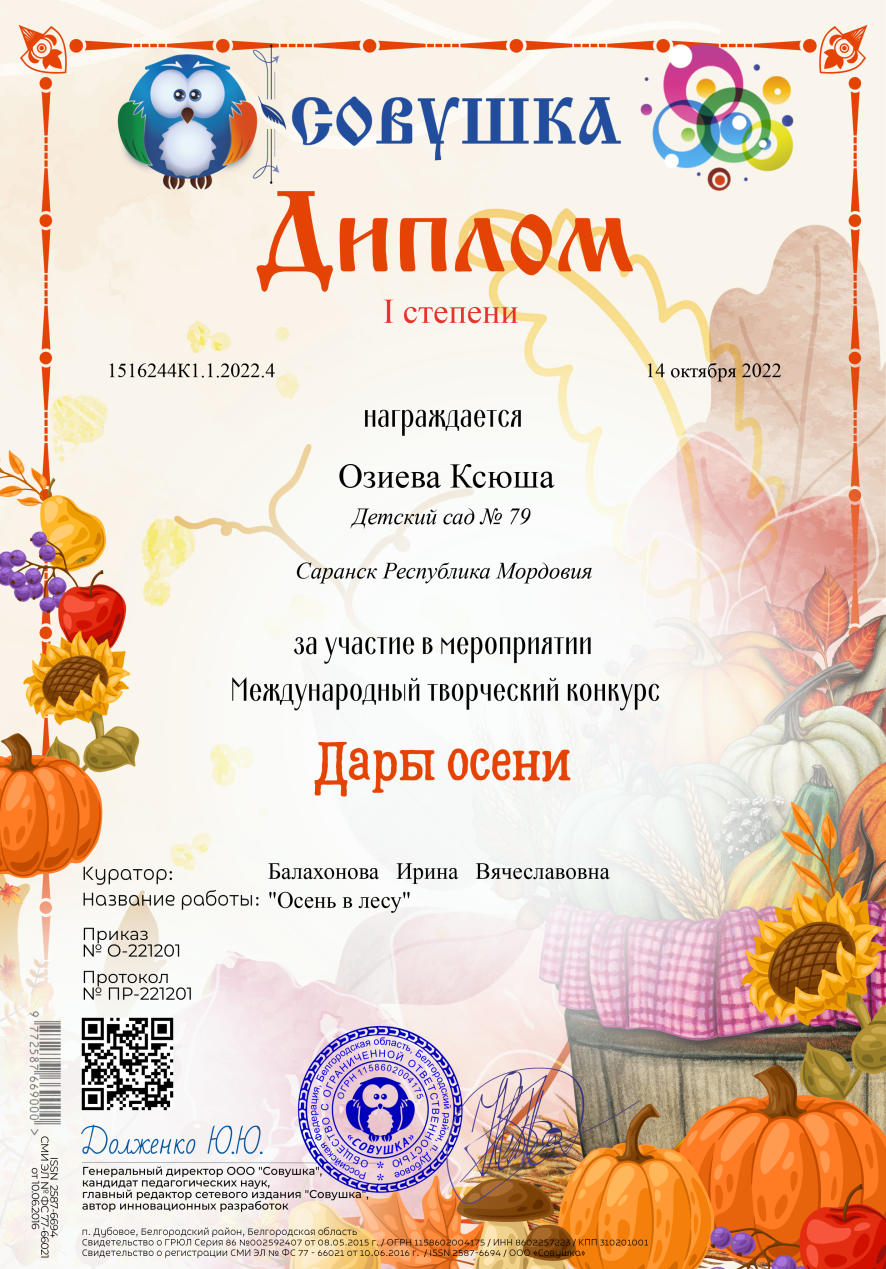 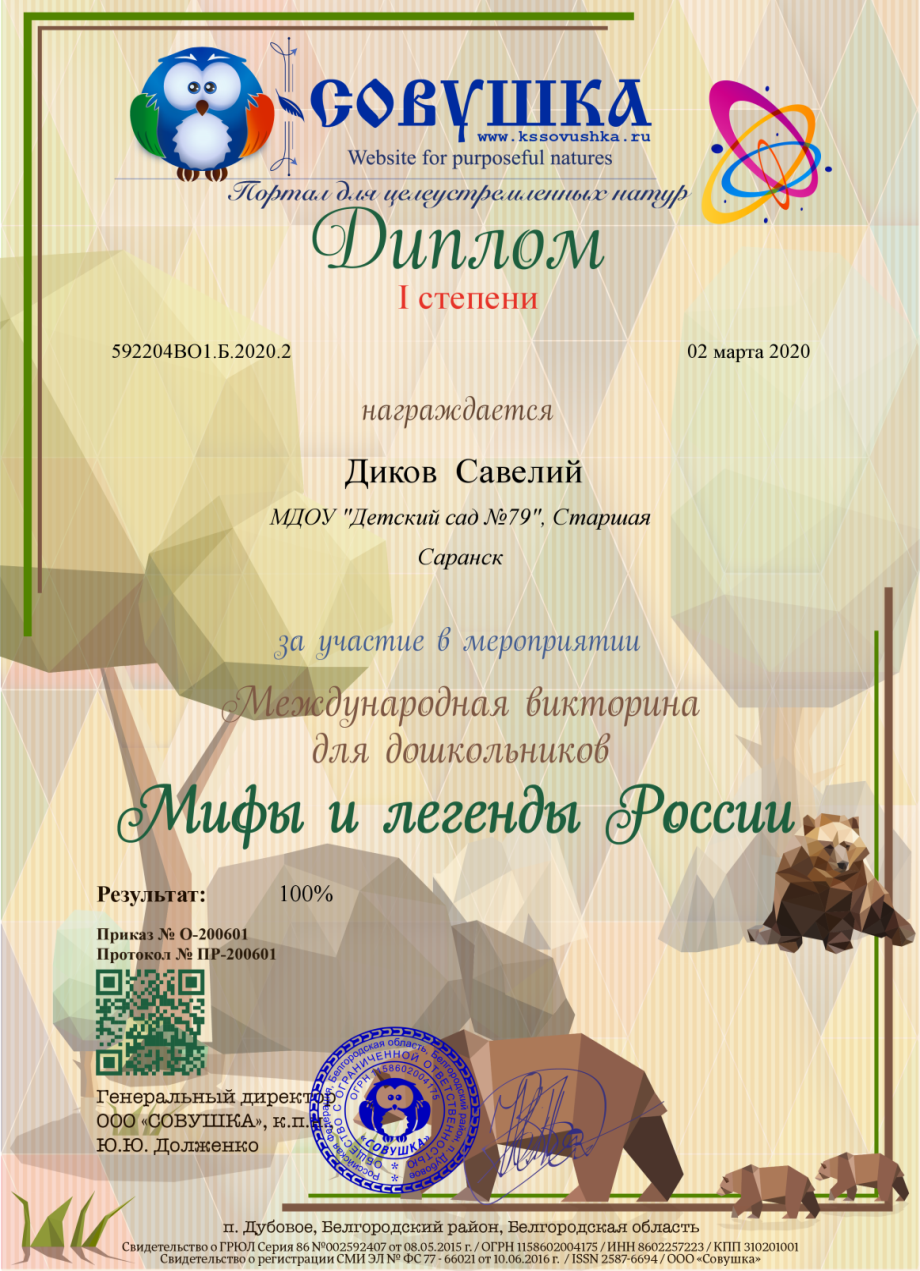 Муниципальный
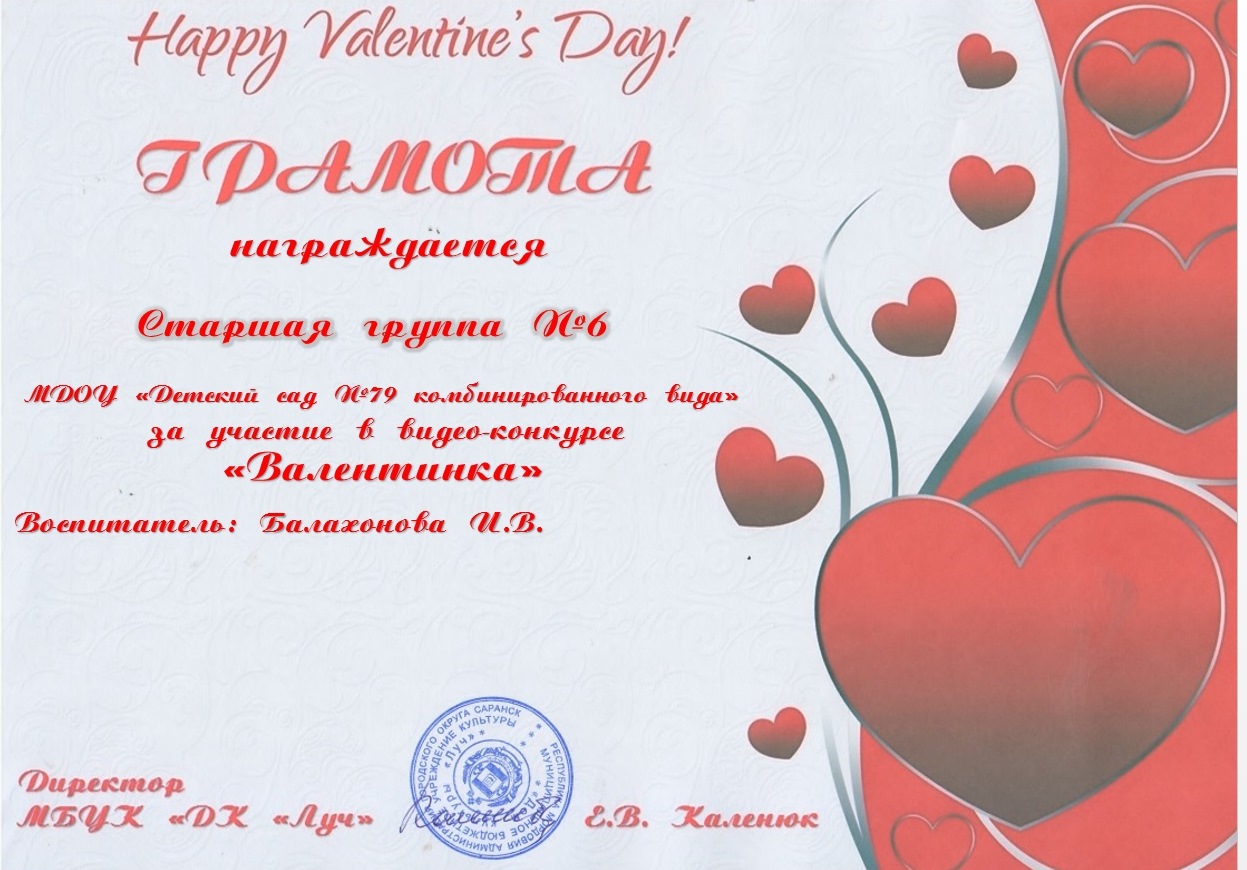 Республиканский
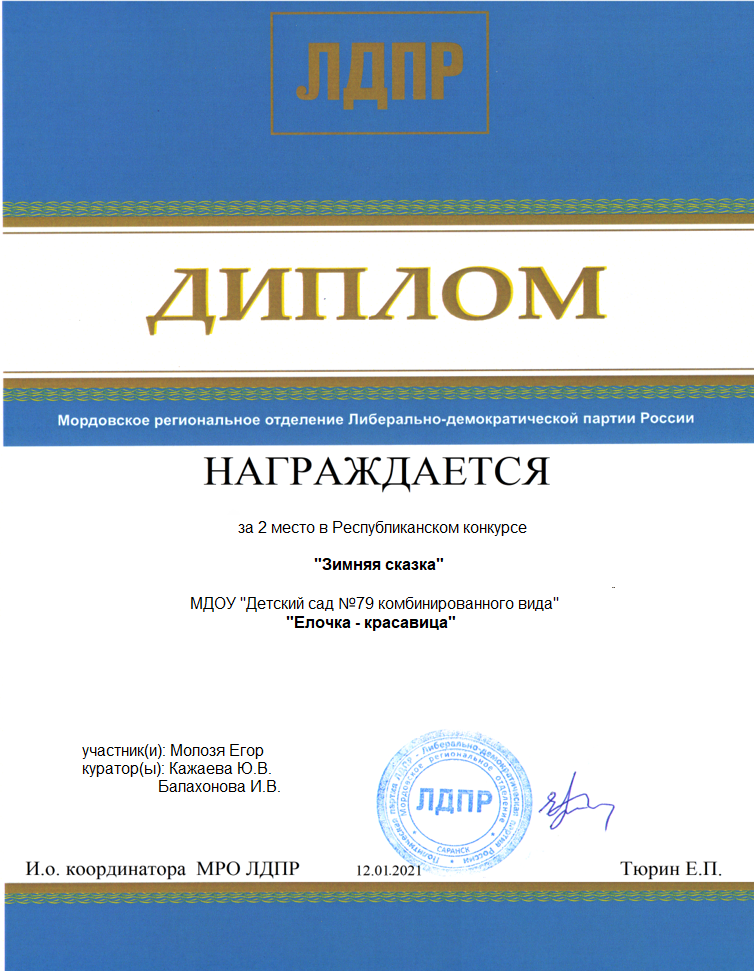 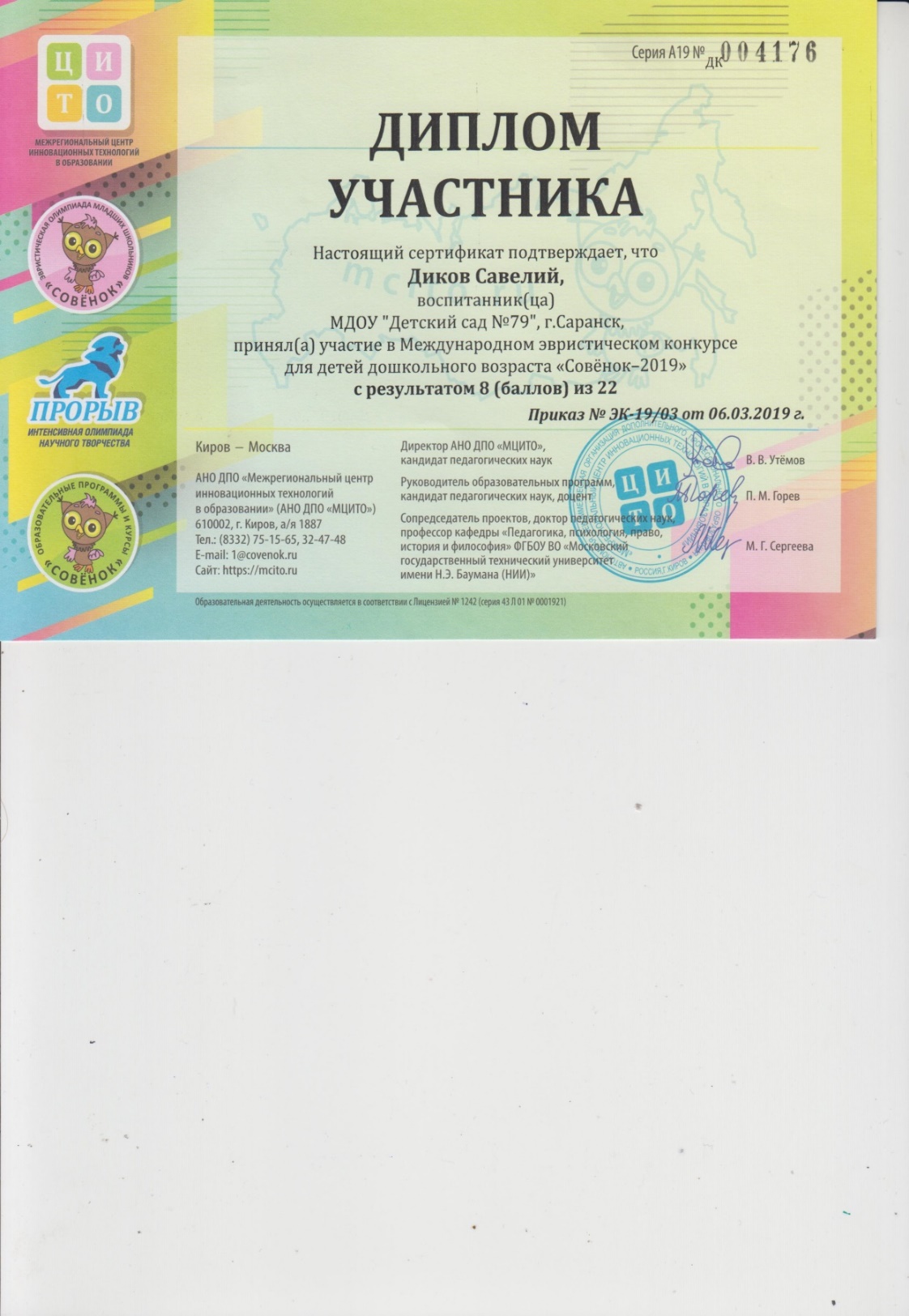 Российский
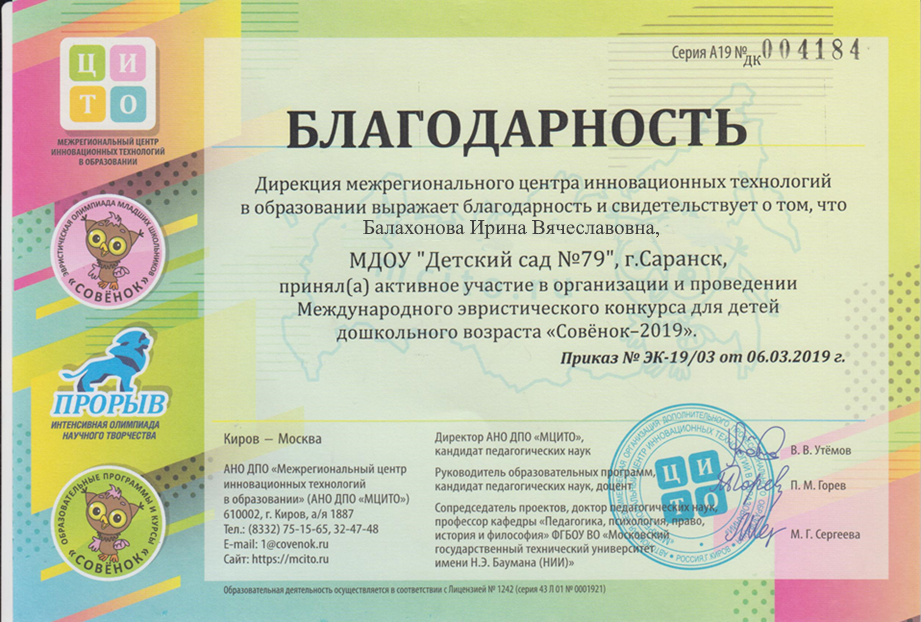 Выступления 
на научно-практических конференциях, 
семинарах, секциях, 
методических объединениях
Уровень образовательной организации  Муниципальный уровень
1. 17.12.2019 г. Выступление «Речевая развивающая среда ДОО в соответствии с ФГОС ДОО»
1. 24.04.2019г. Выступление на семинаре – практикуме «Социализация детей дошкольного возраста в процессе экологического образования»
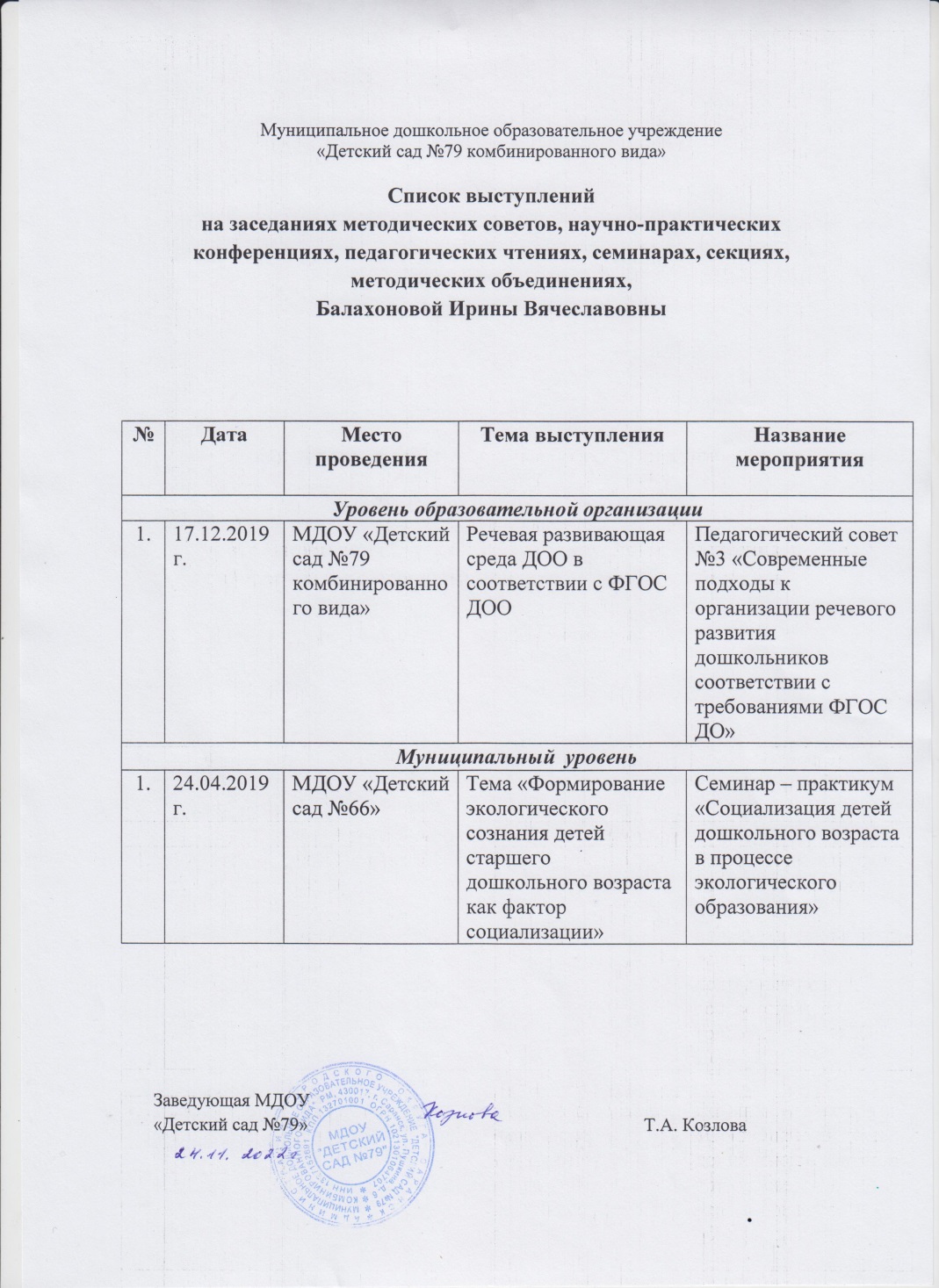 Муниципальный
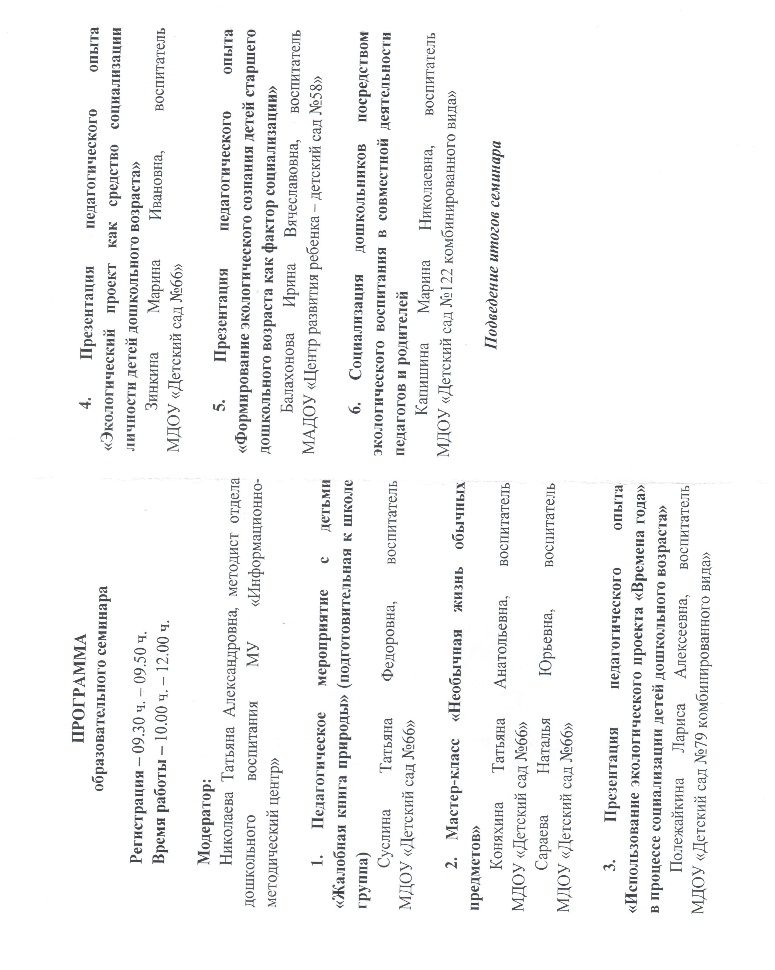 Проведение открытых занятий, мастер-классов, мероприятий
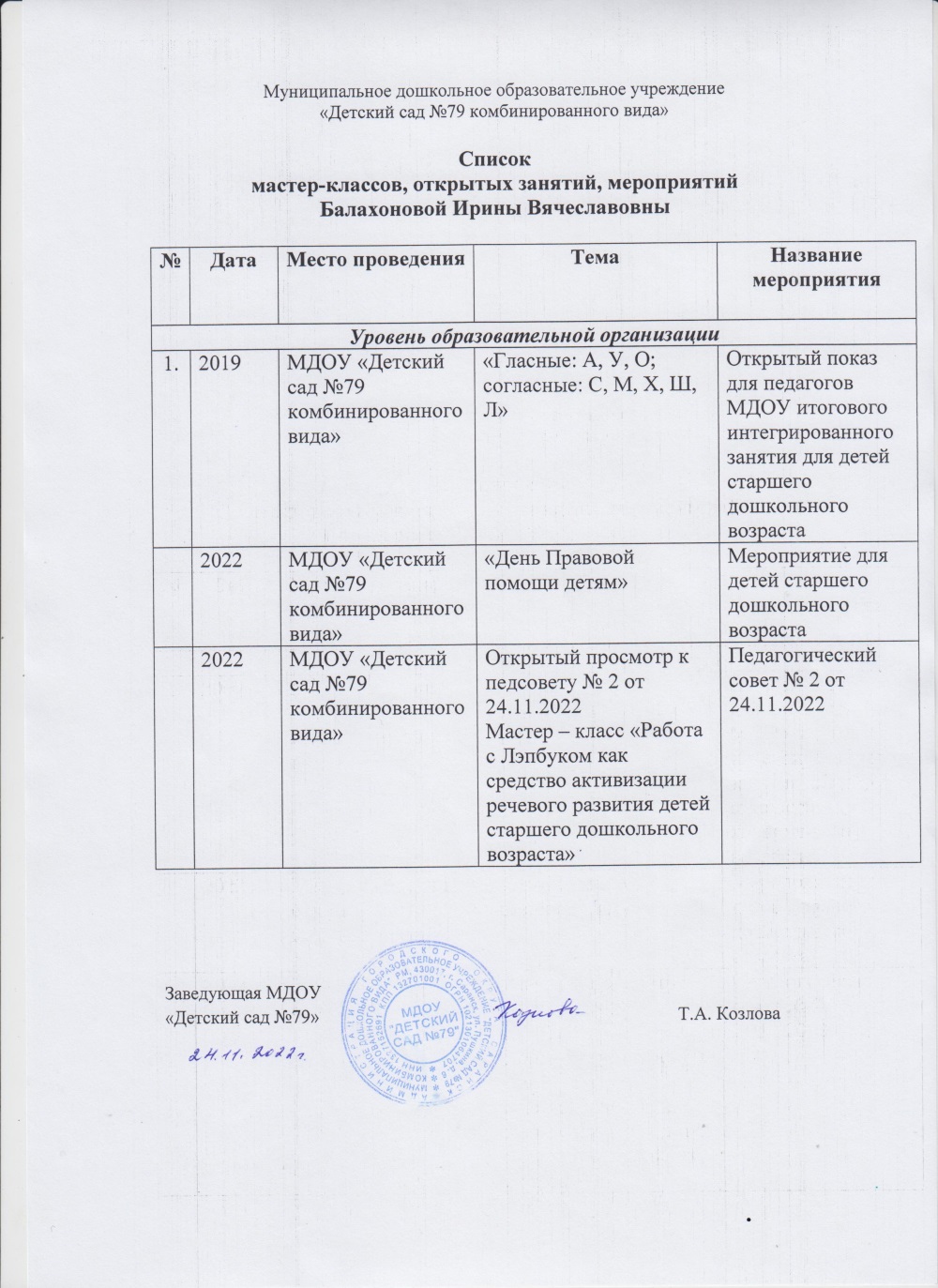 Экспертная деятельностьИнтернет
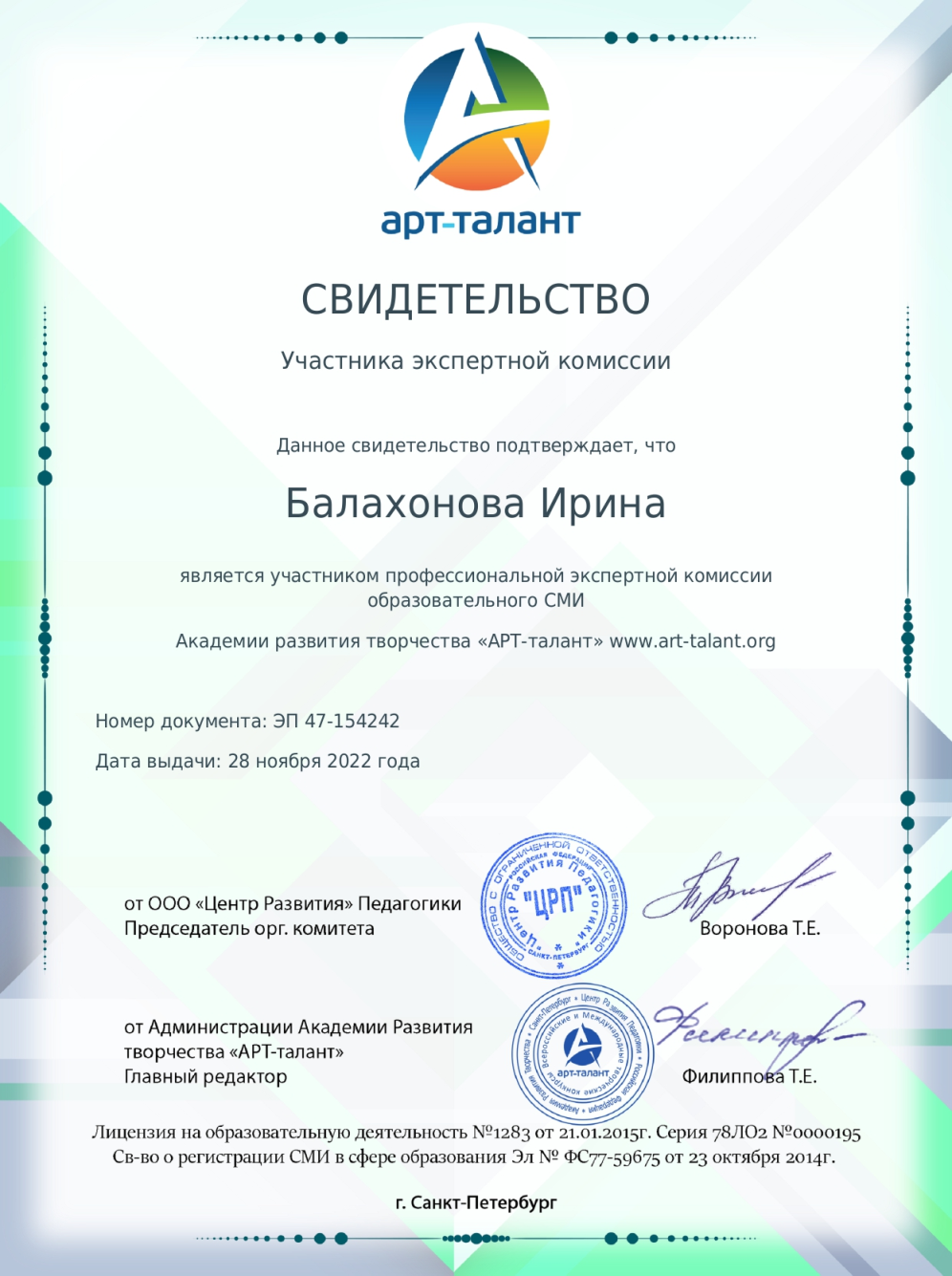 Позитивные результаты работы с воспитанниками
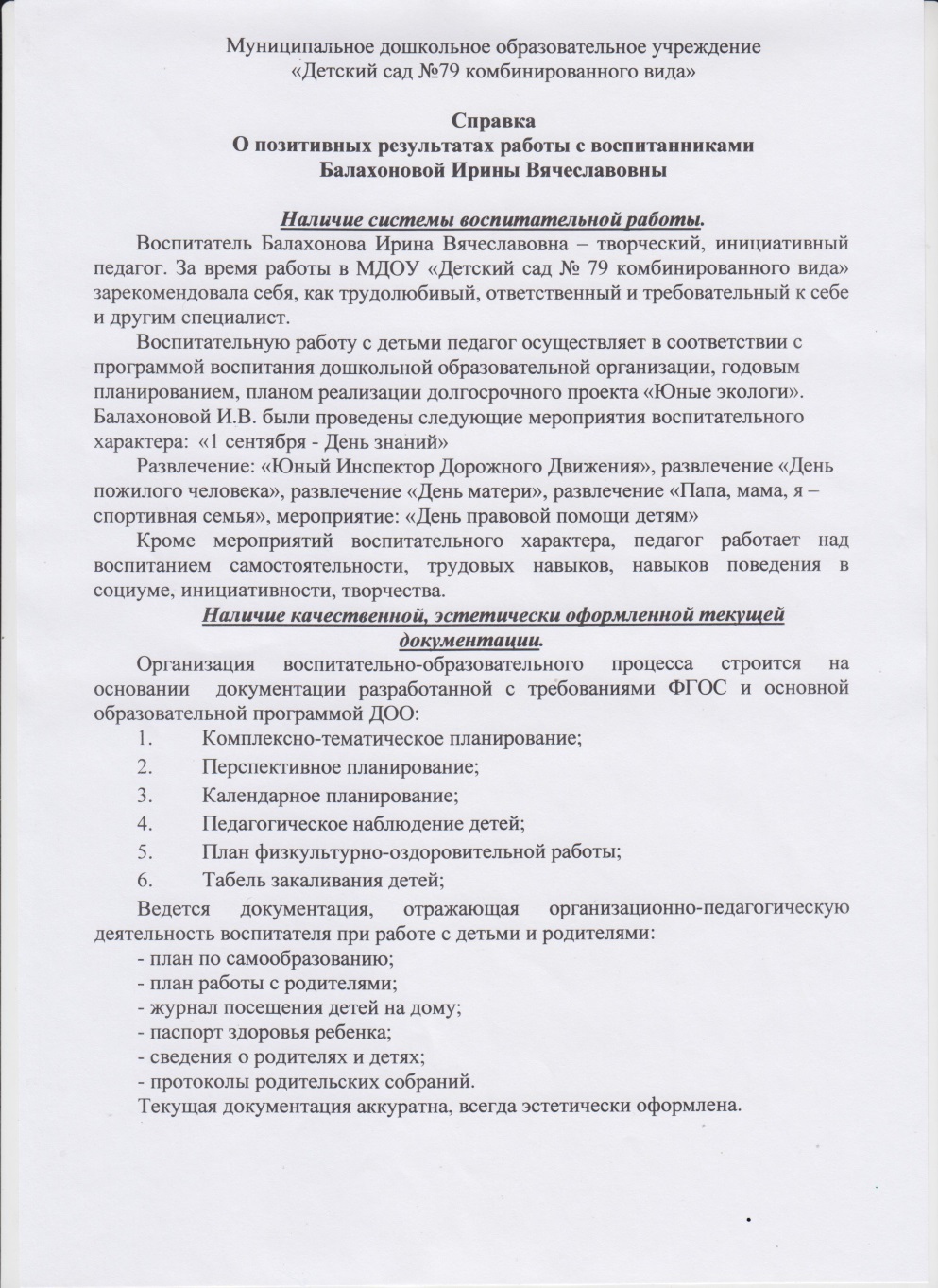 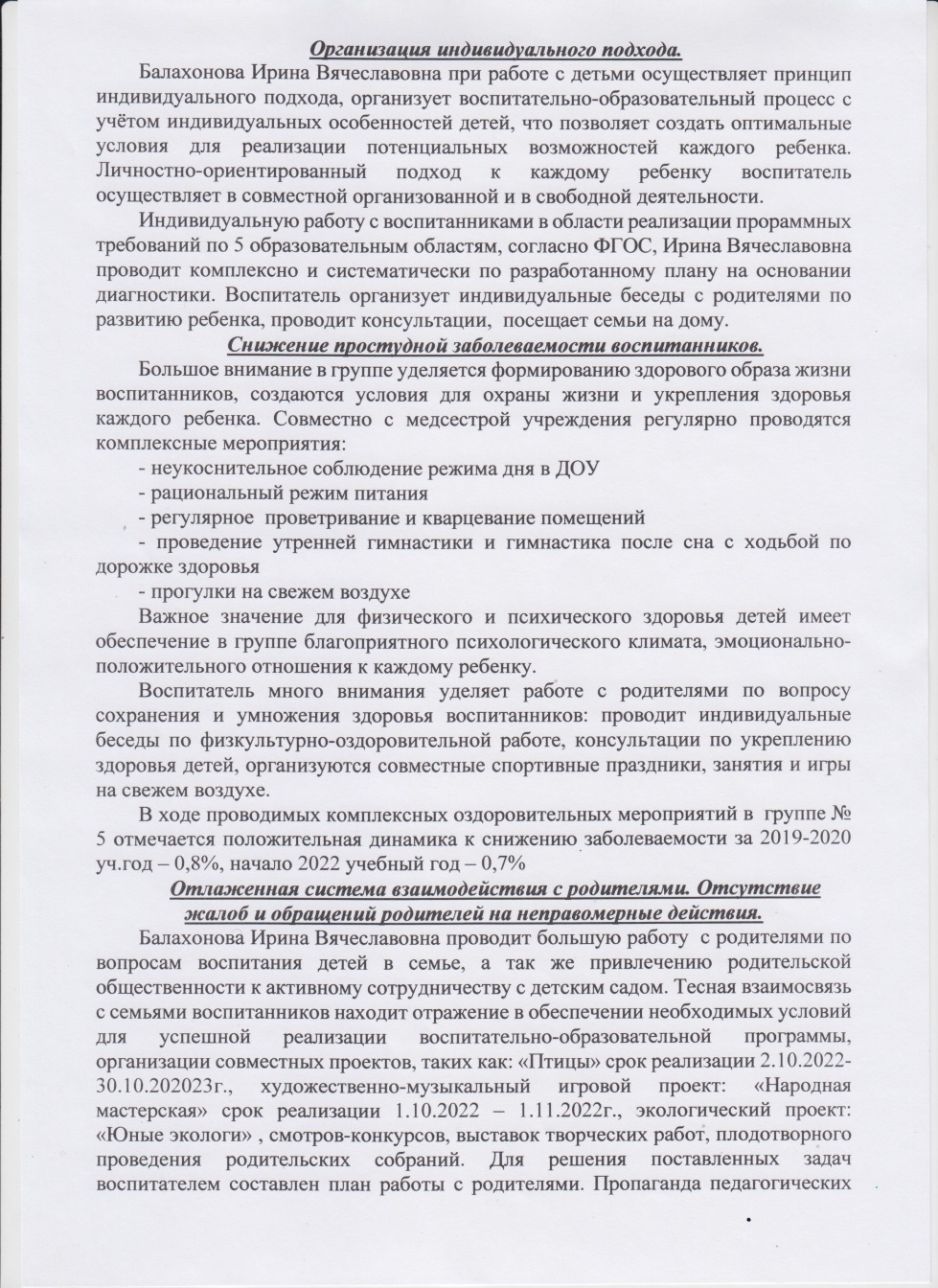 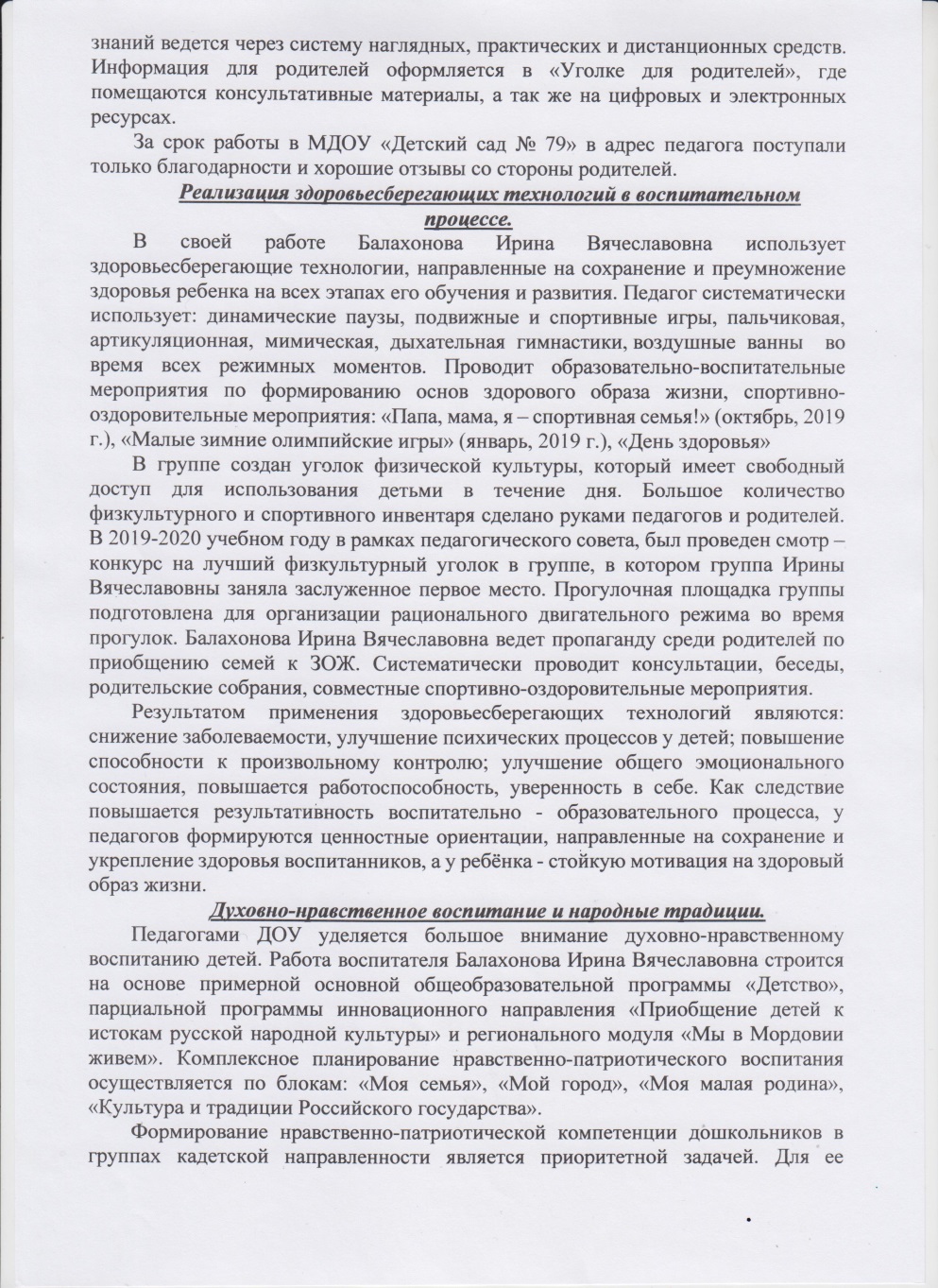 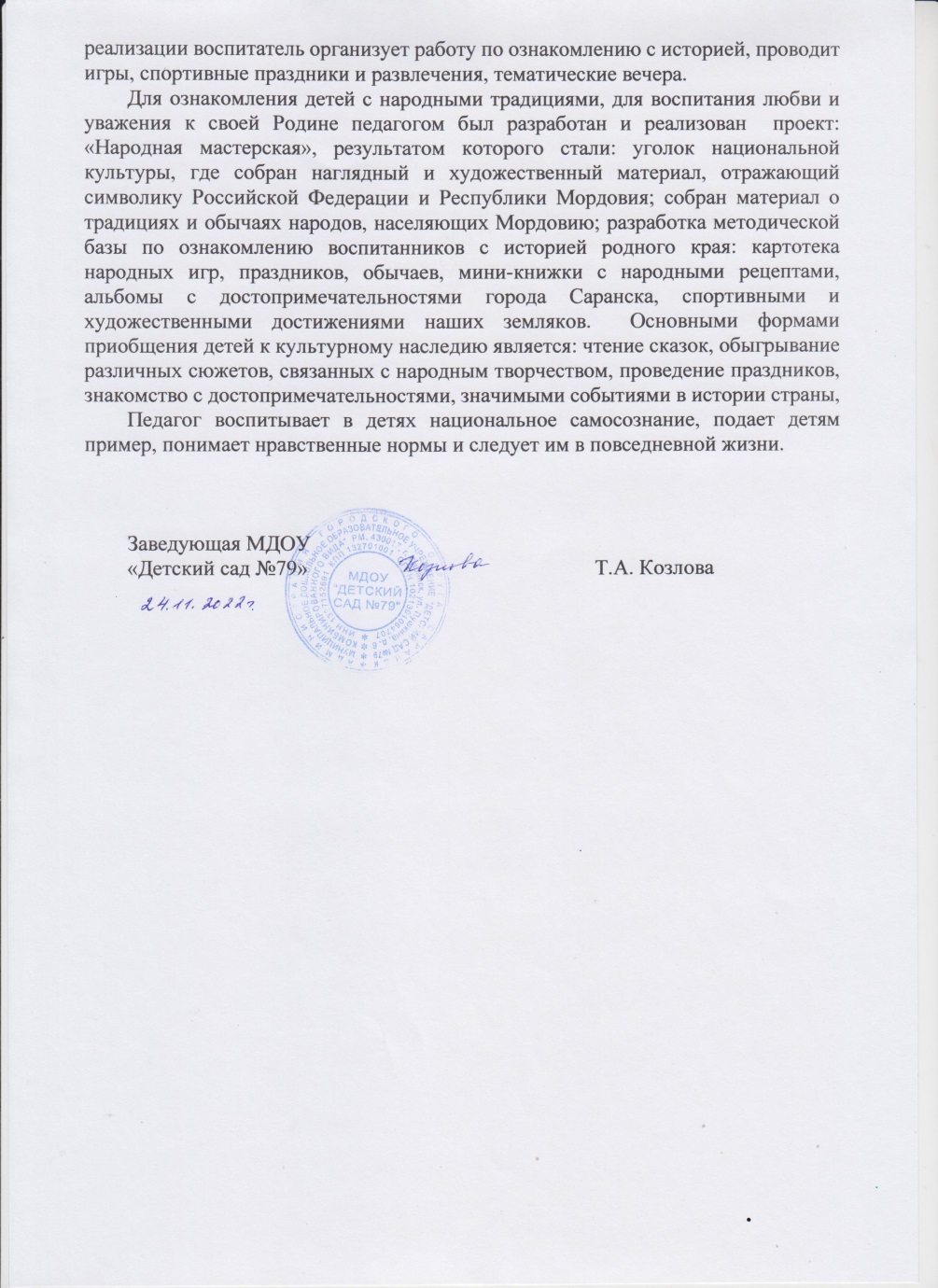 Качество взаимодействия с родителями
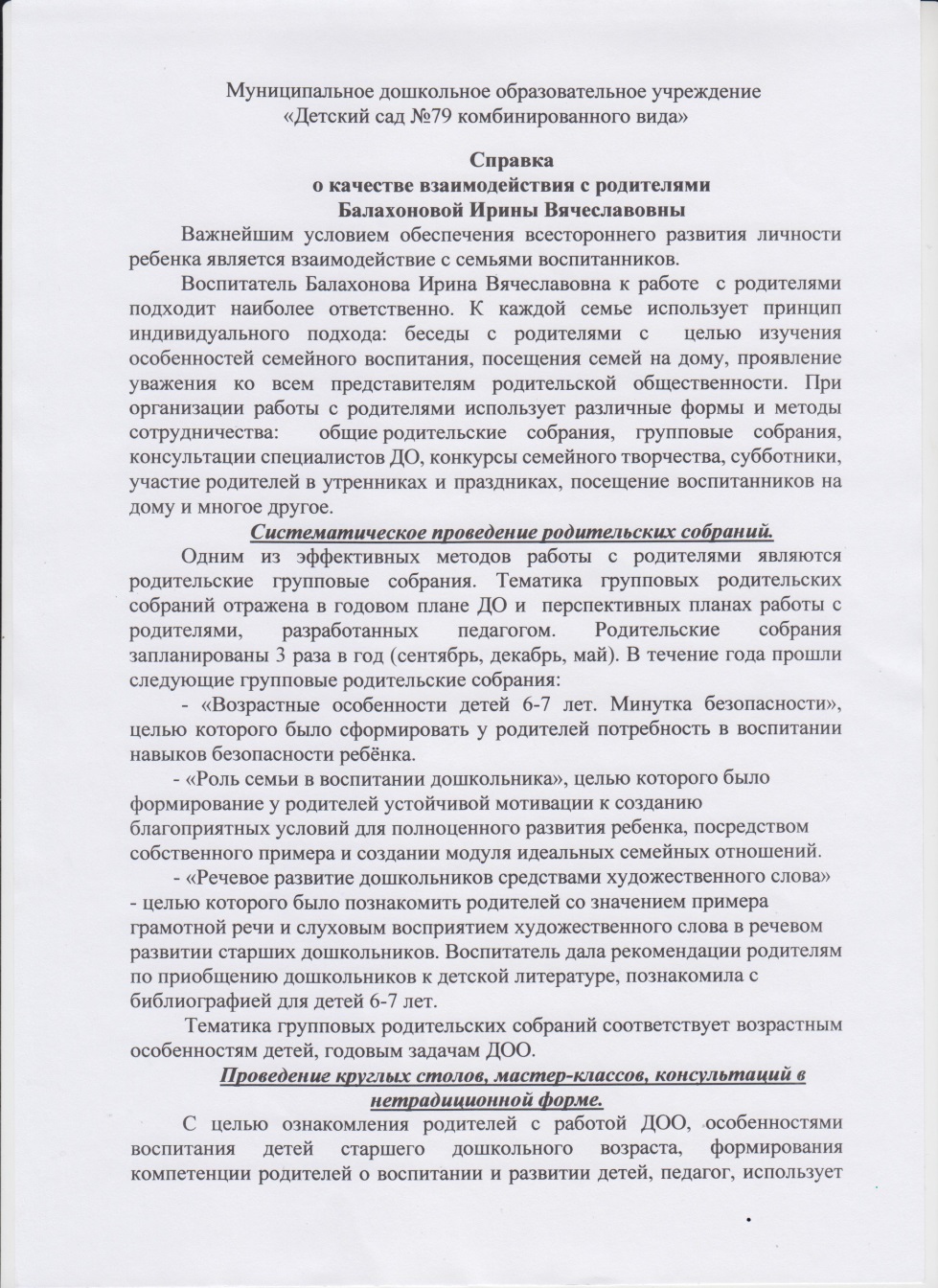 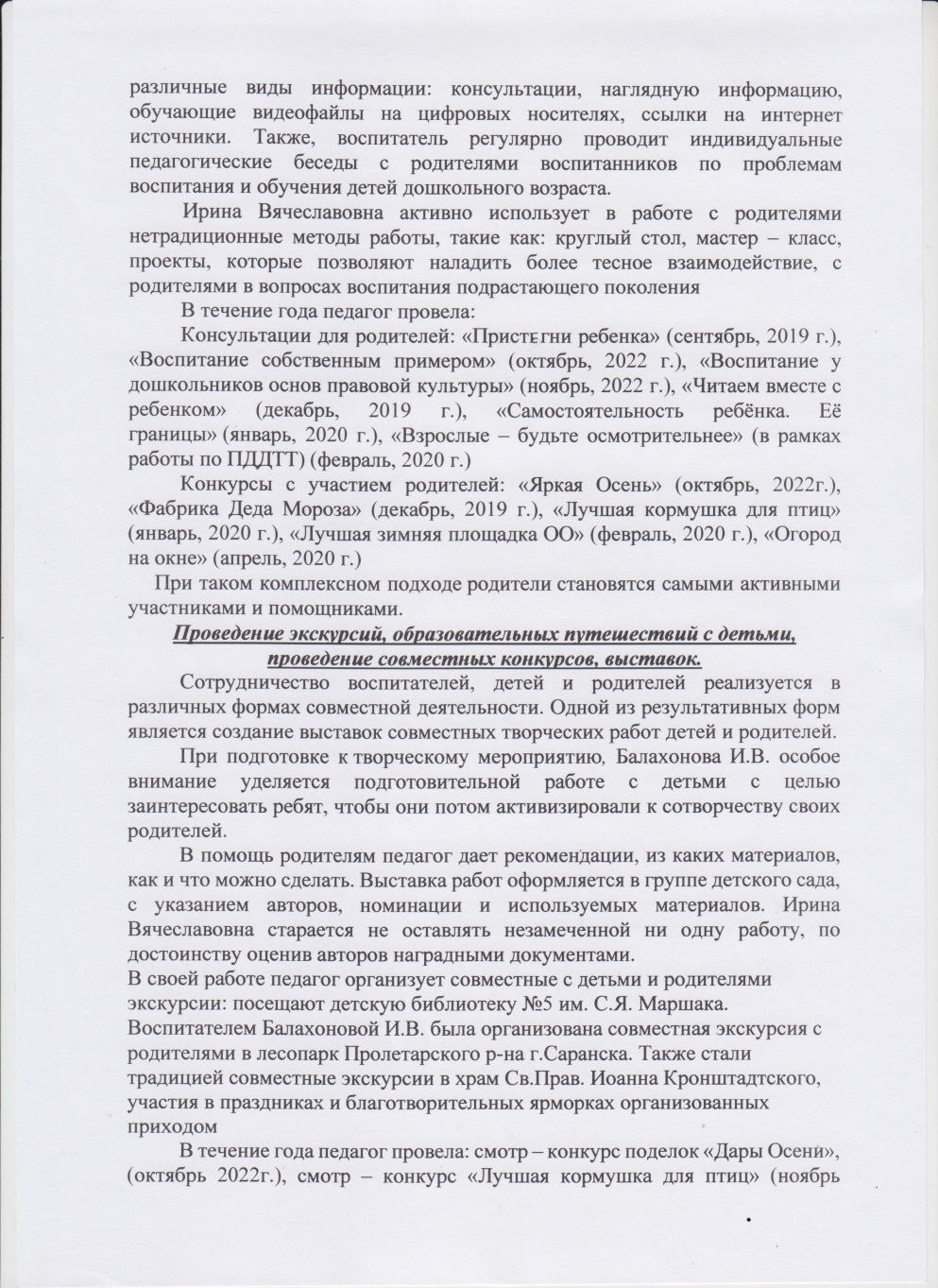 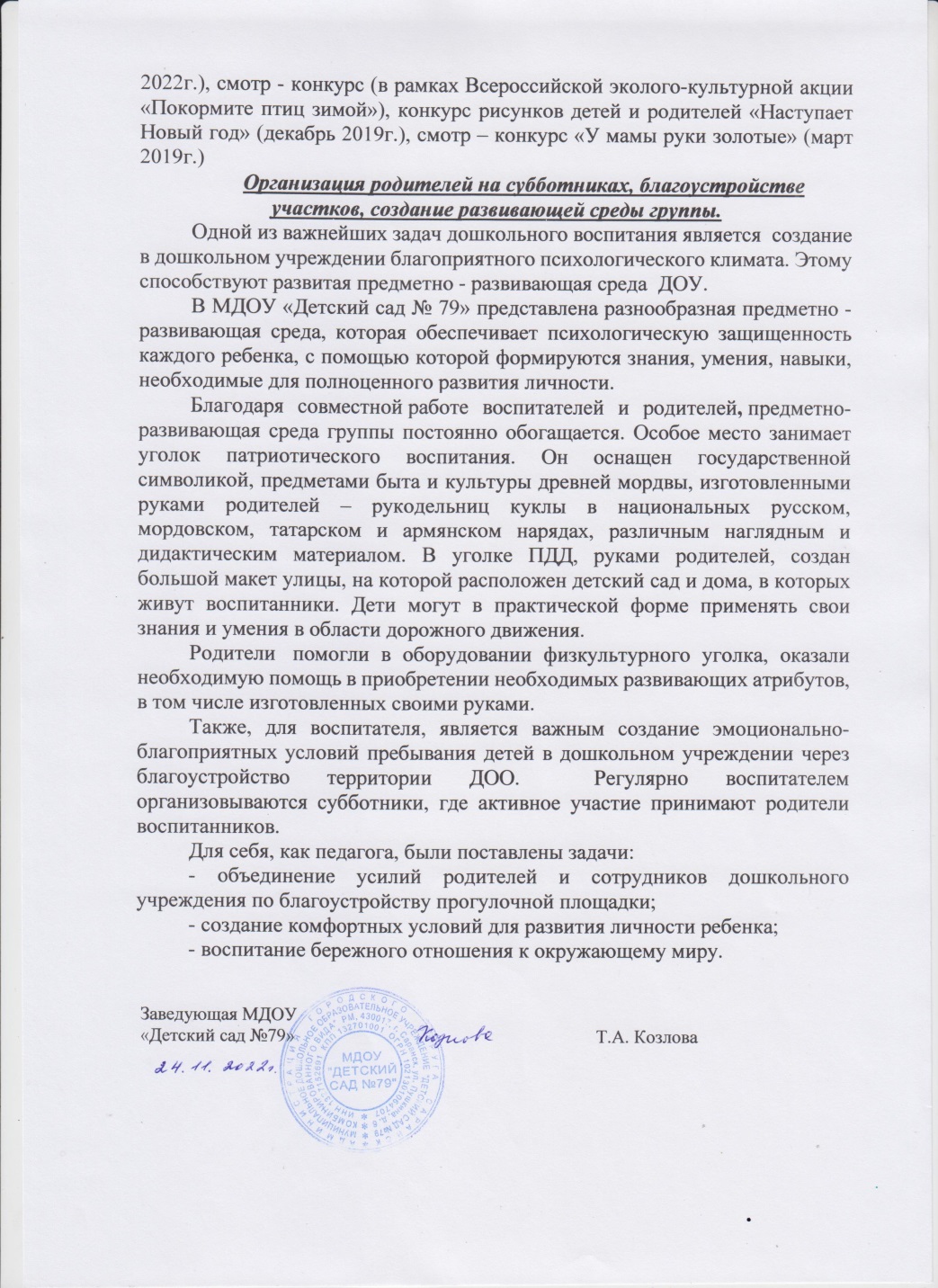 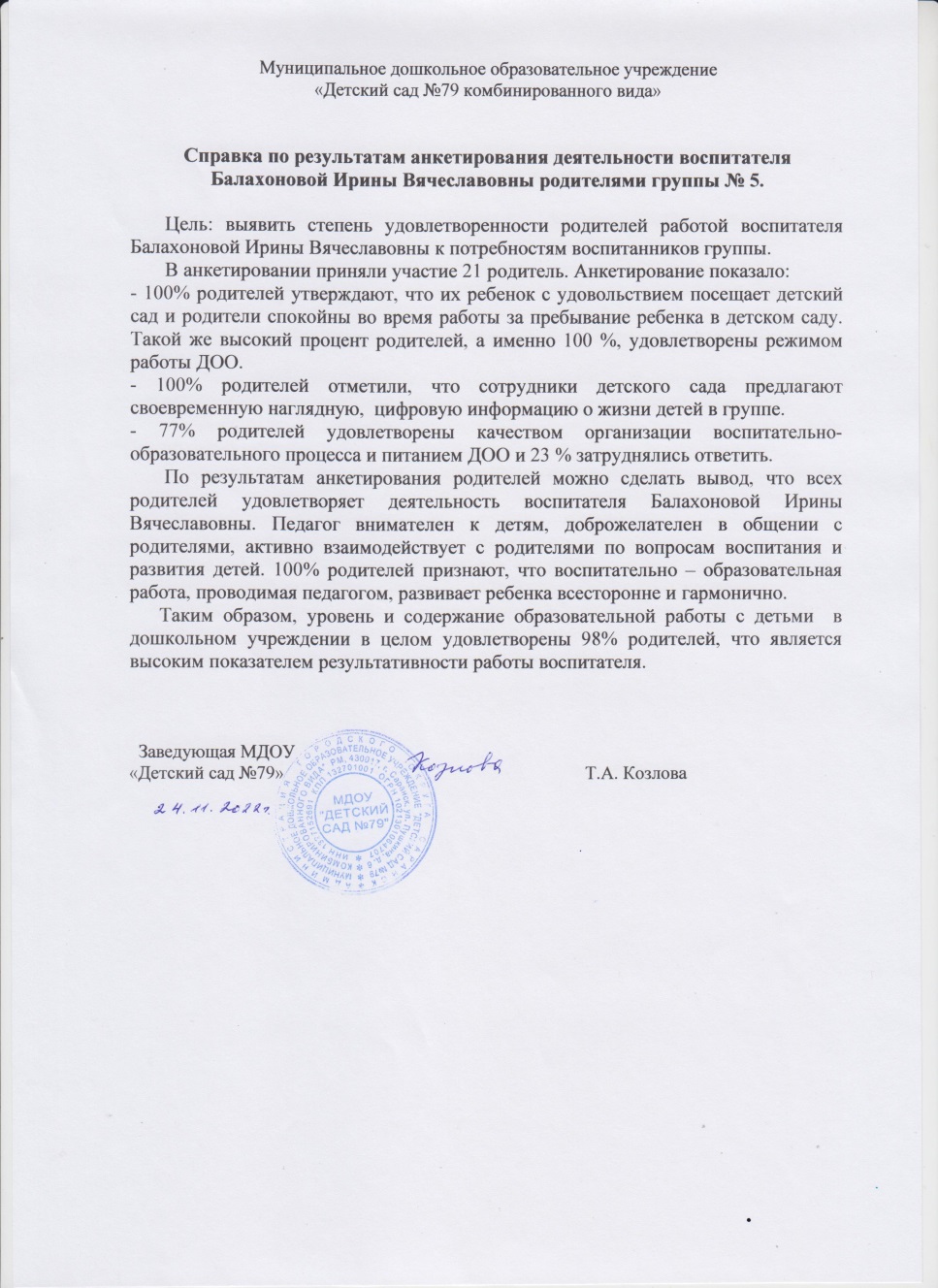 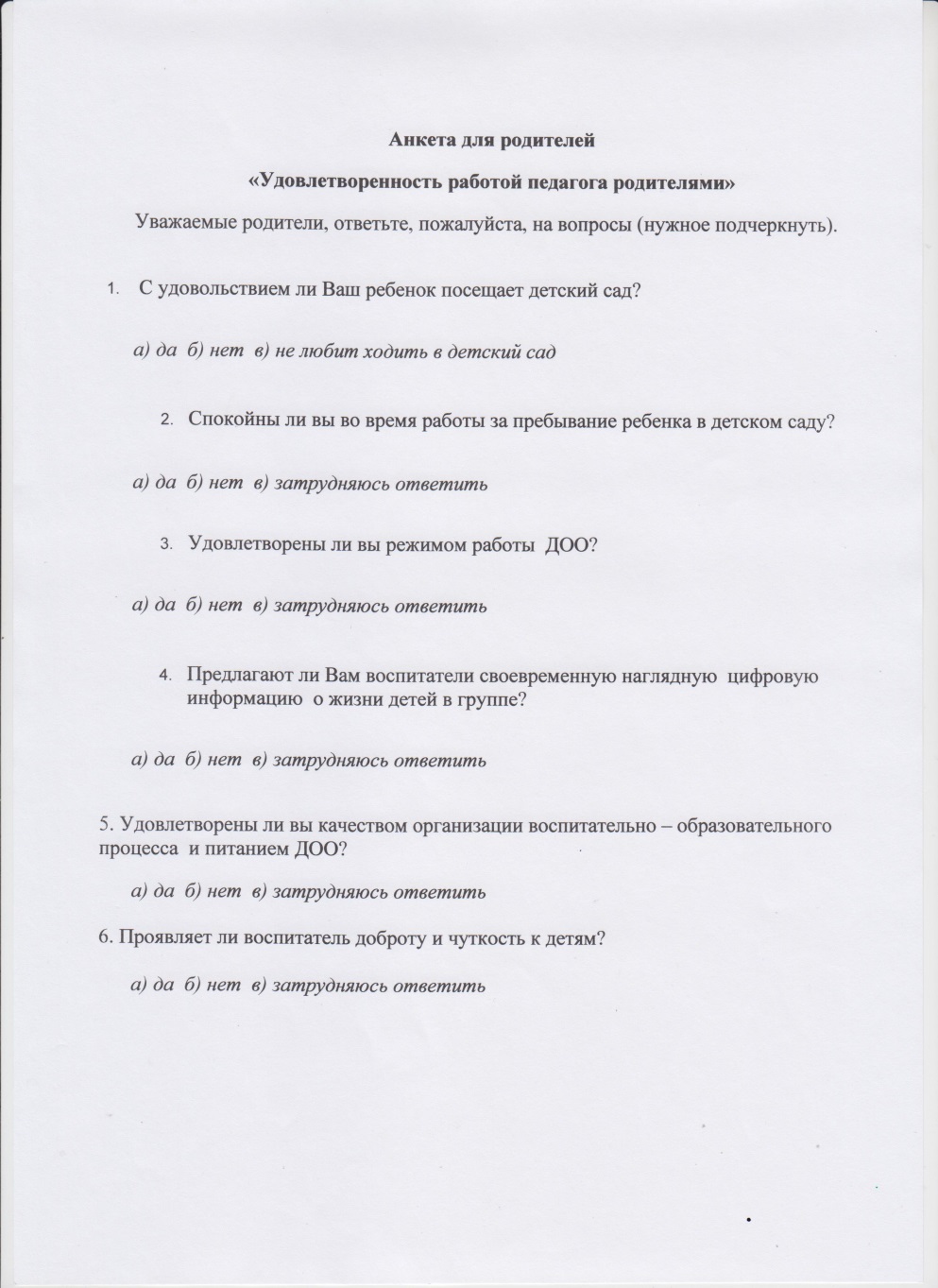 Работа с детьми из социально – неблагополучных семей
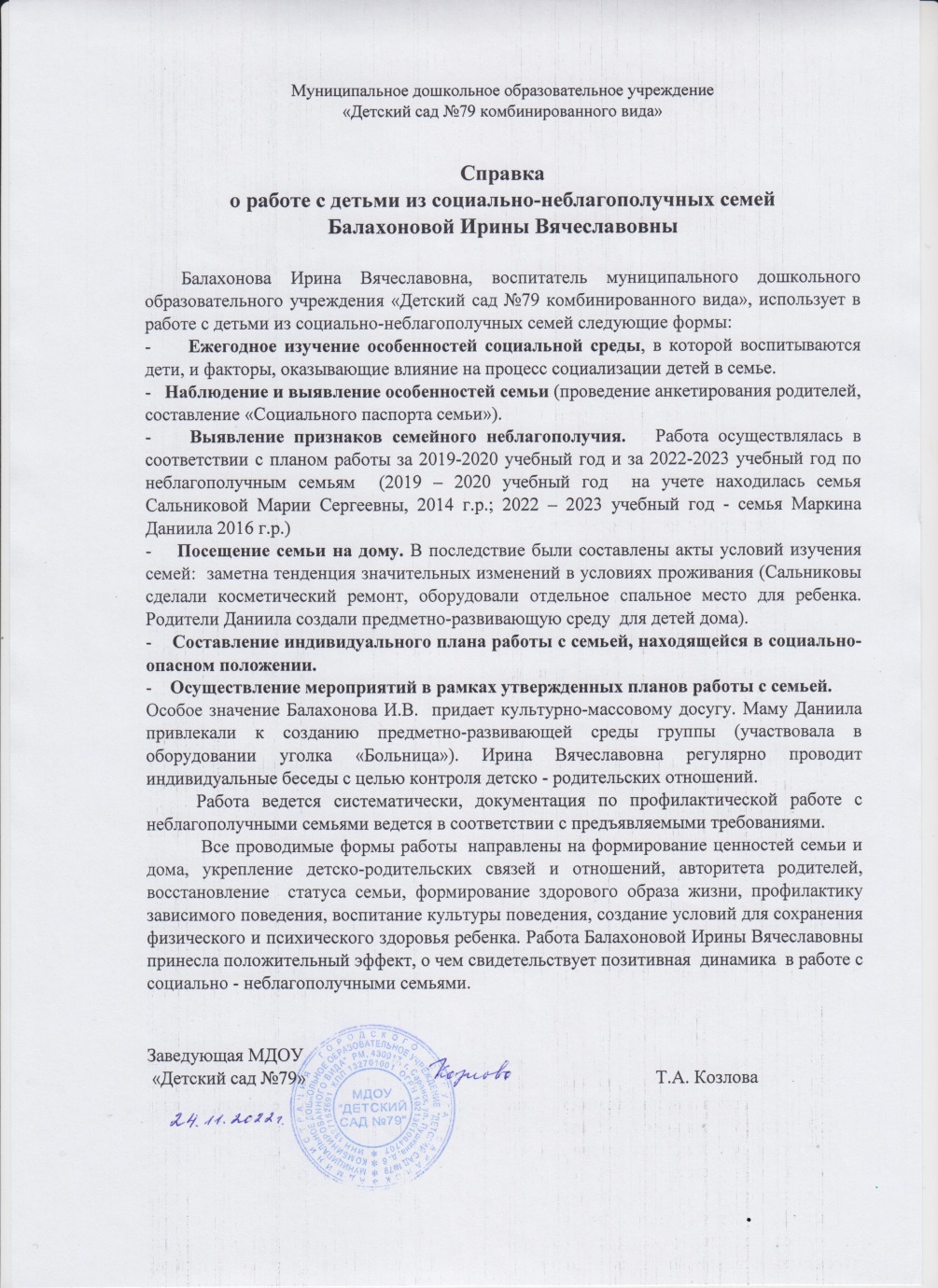 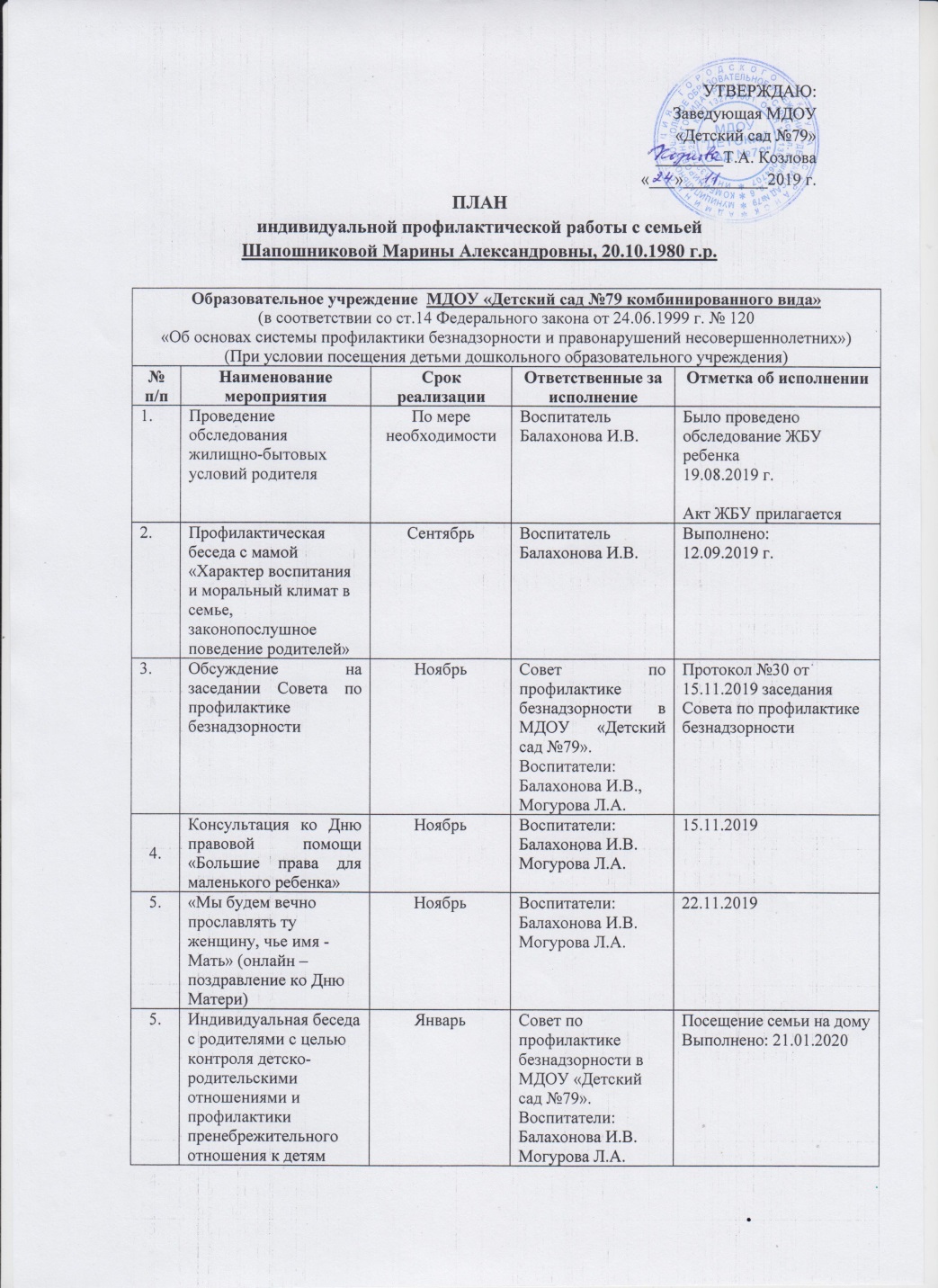 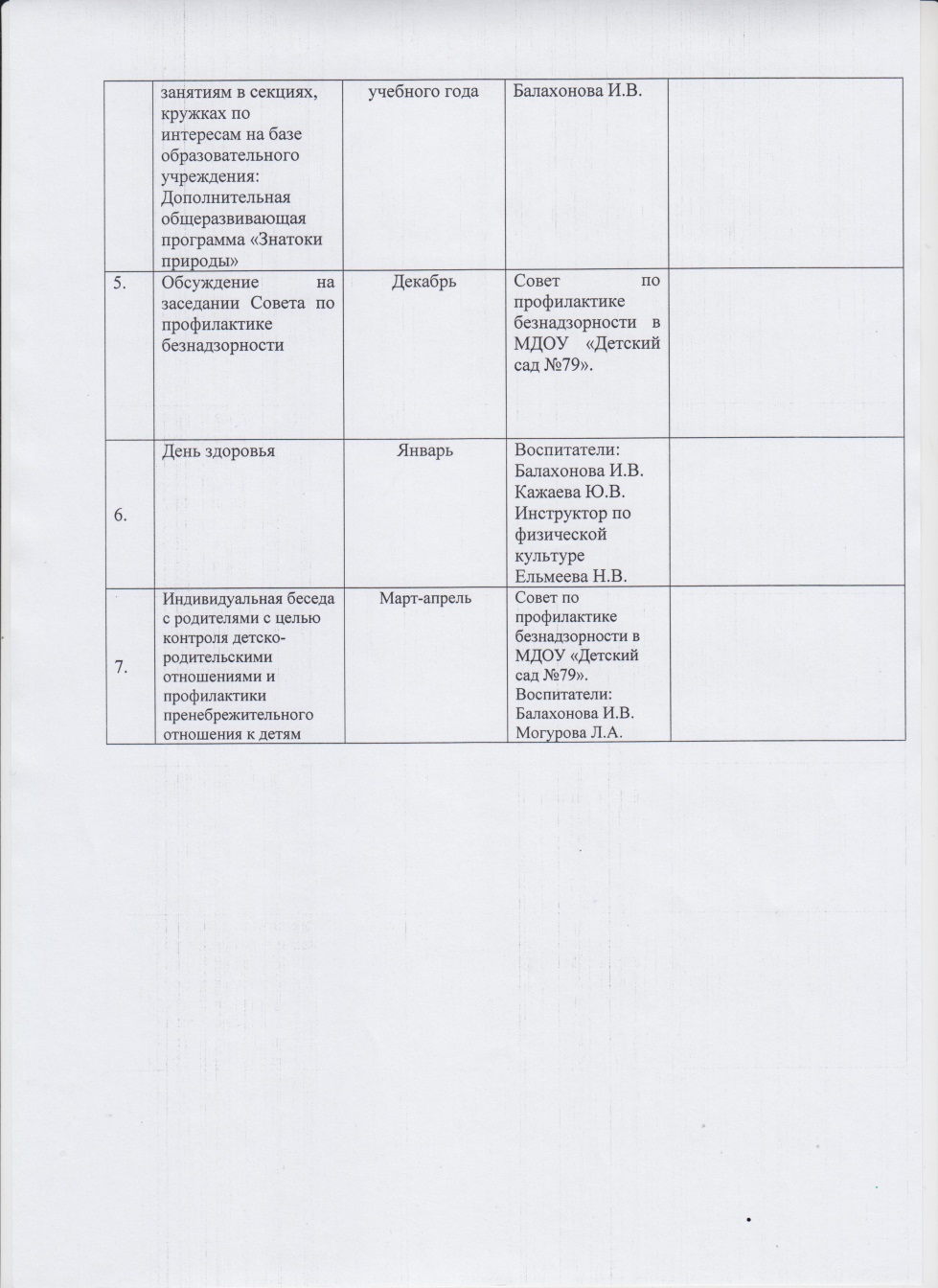 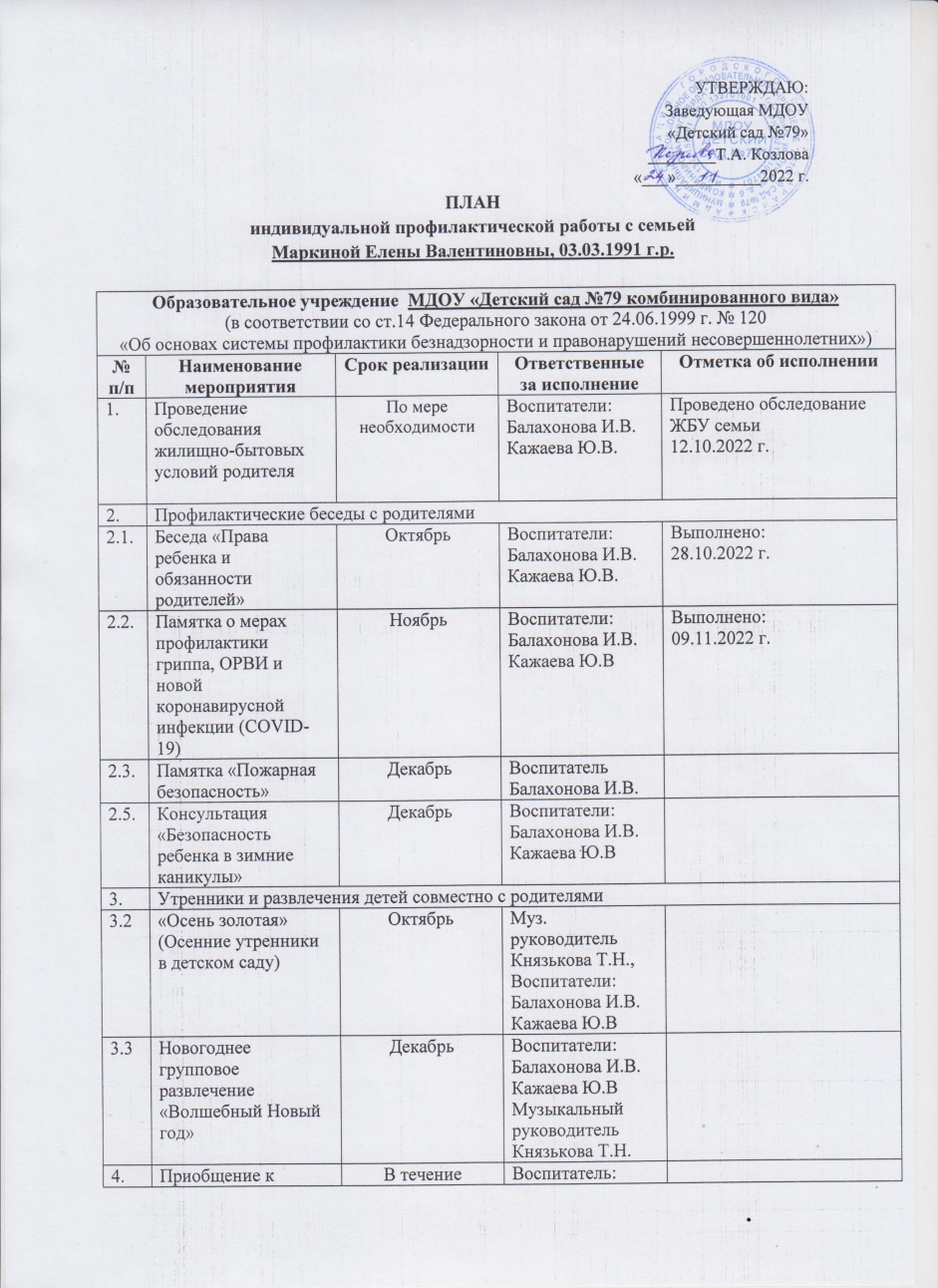 Участие педагога в профессиональных конкурсах
Всероссийский 1.Всероссийский конкурс им. Л.С. Выготского 2019-2020г.Интернет
Всероссийский педагогический конкурс «Педагогические секреты»2019-2020 г.
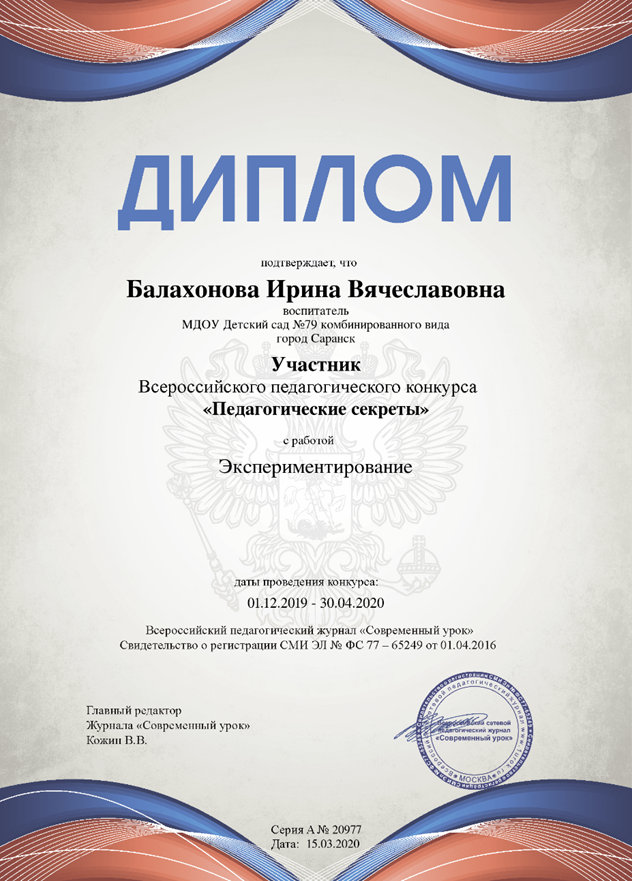 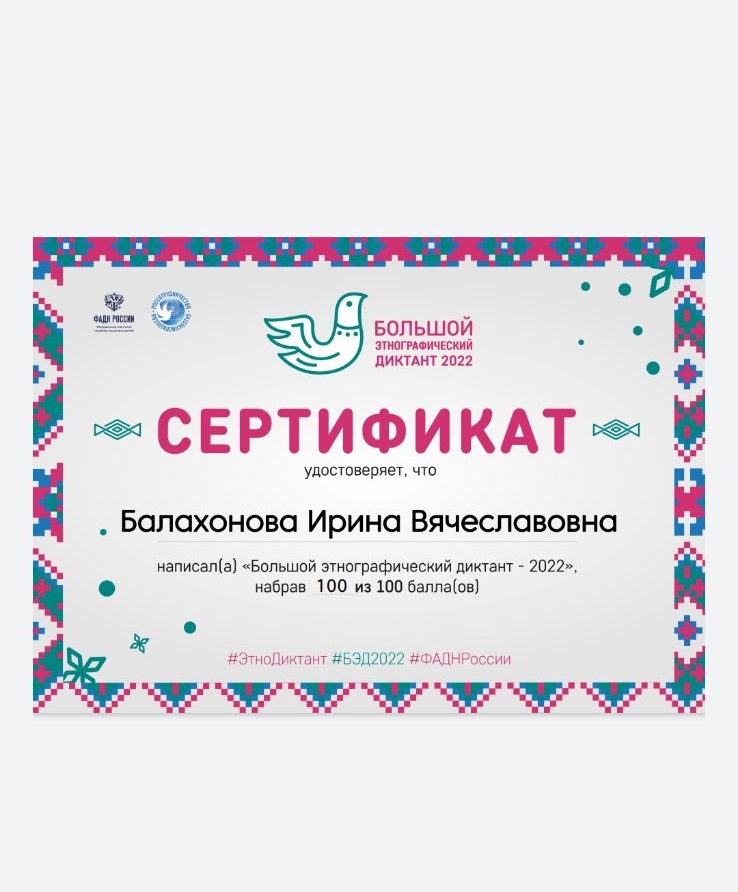 Награды и поощрения
Муниципальный
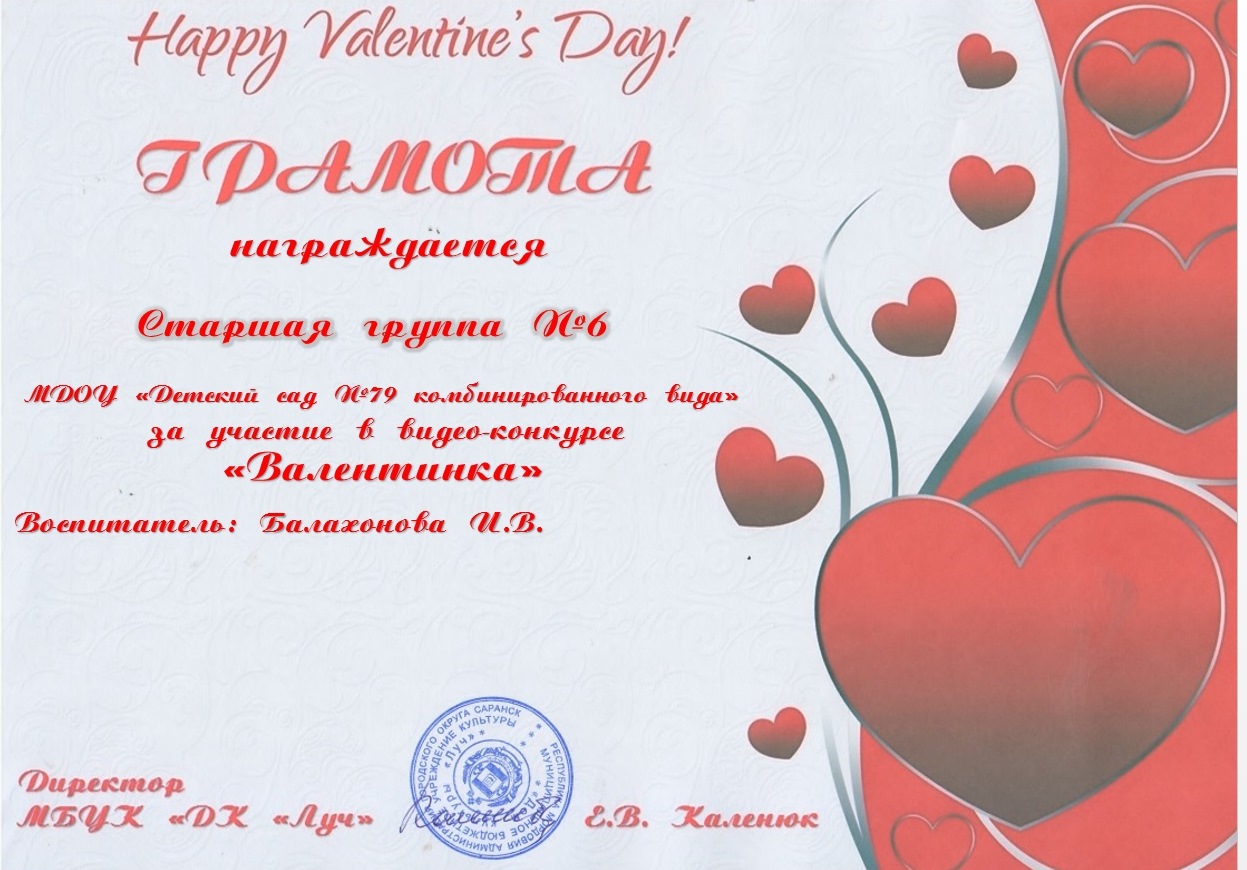 Республиканский
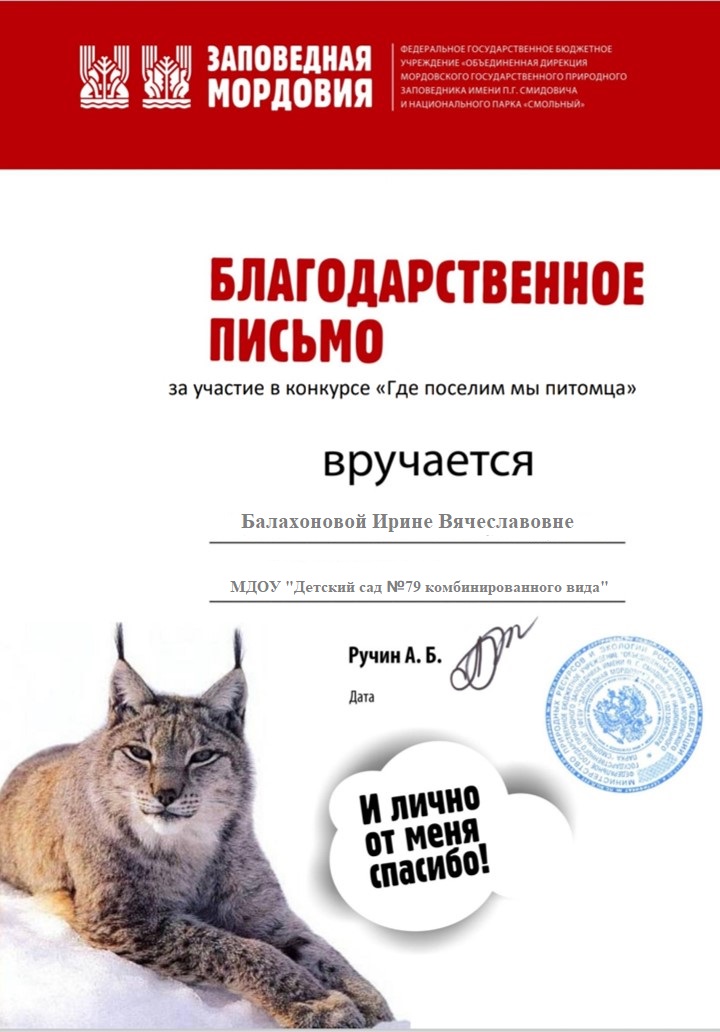 Всероссийский
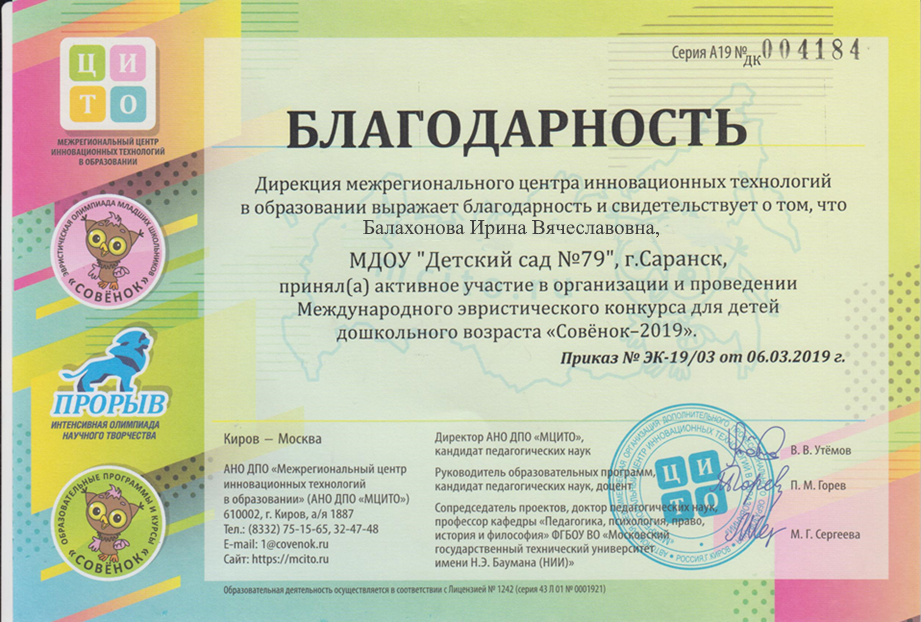 Интернет
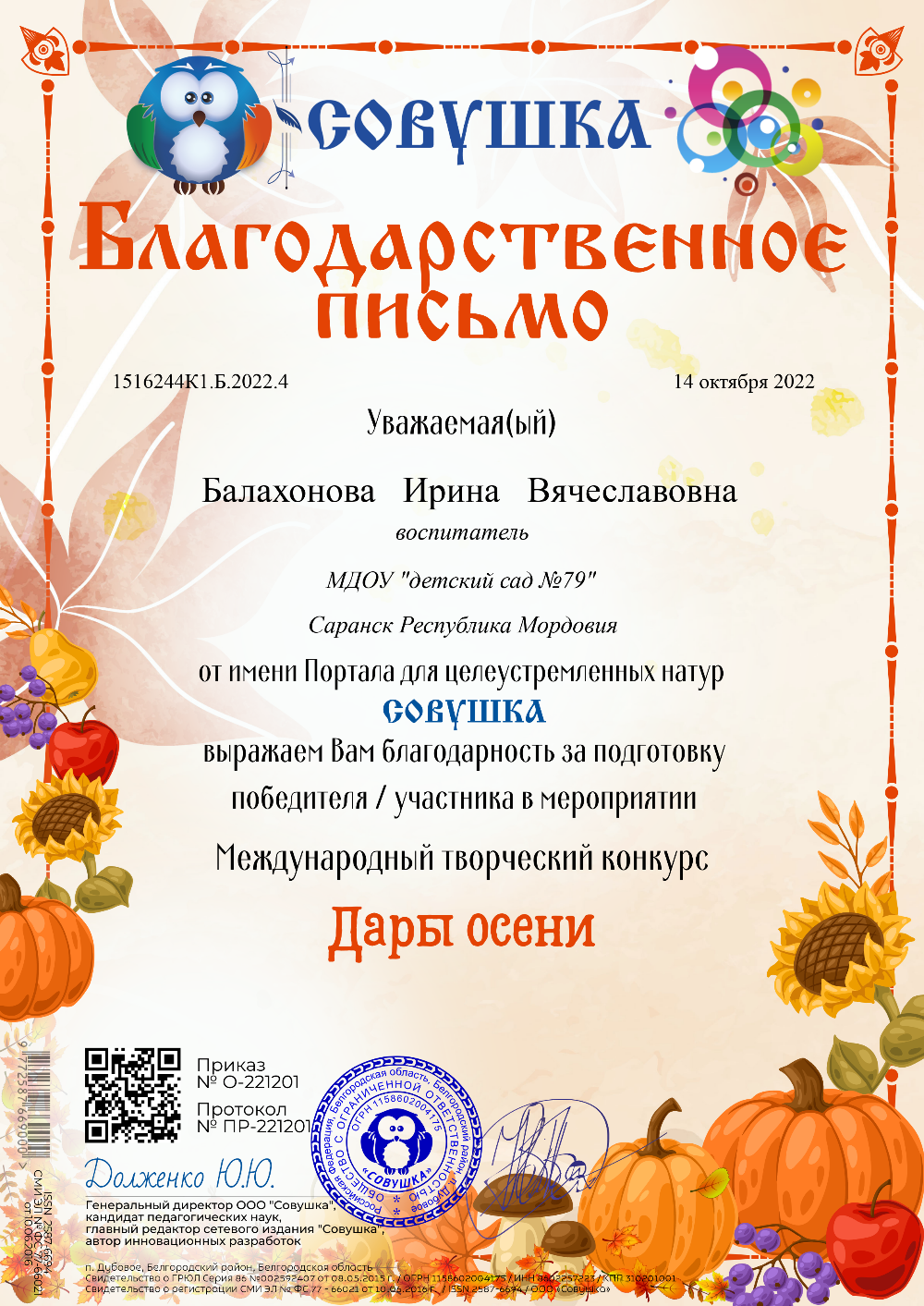 Российский
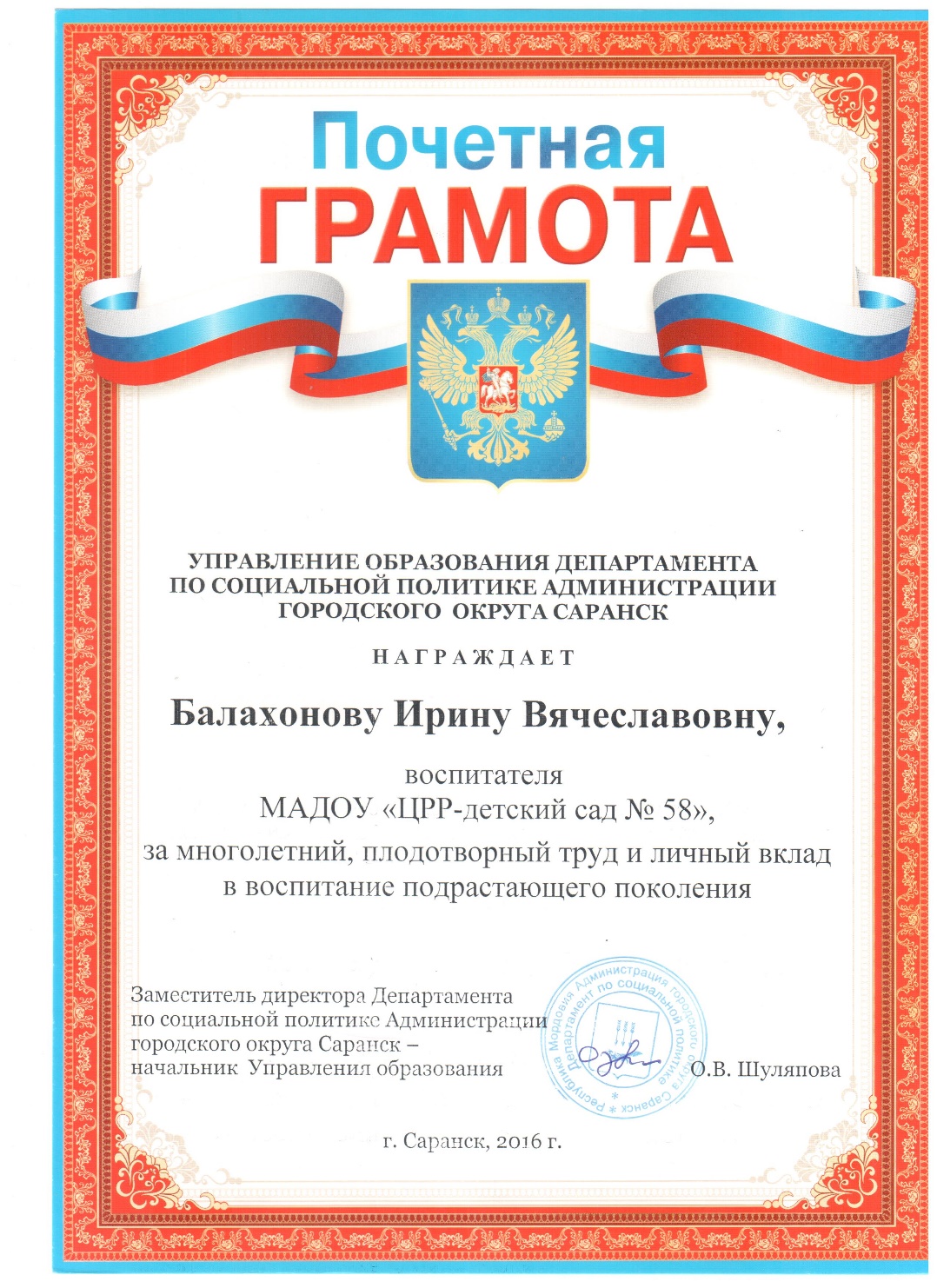